The background
[Speaker Notes: What I would like to talk to you about is our homepage. And the reasons why I think we should refresh it.]
7th Aug 2013
Competitor search analysis
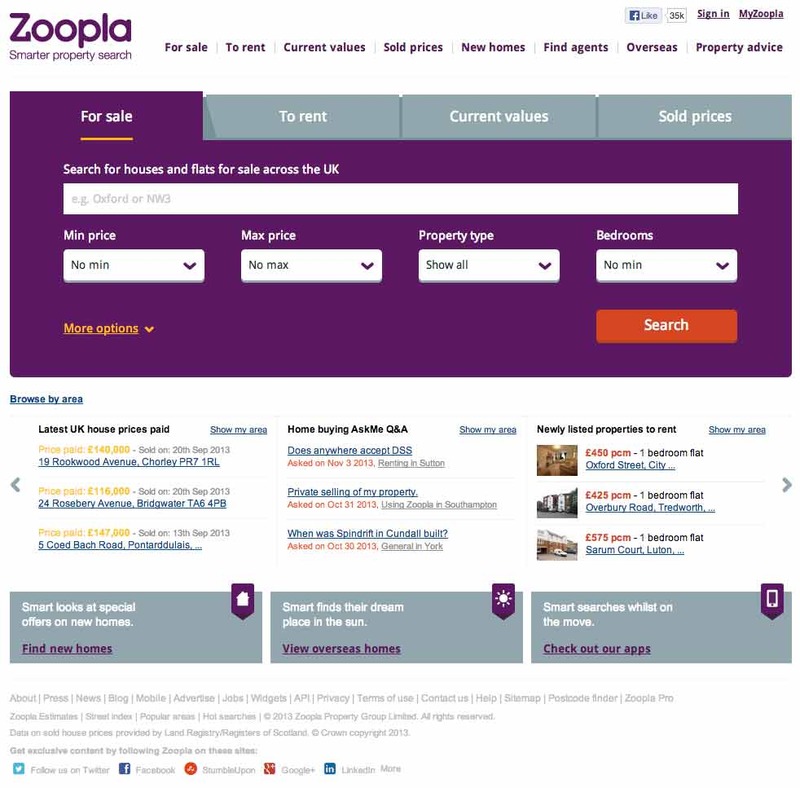 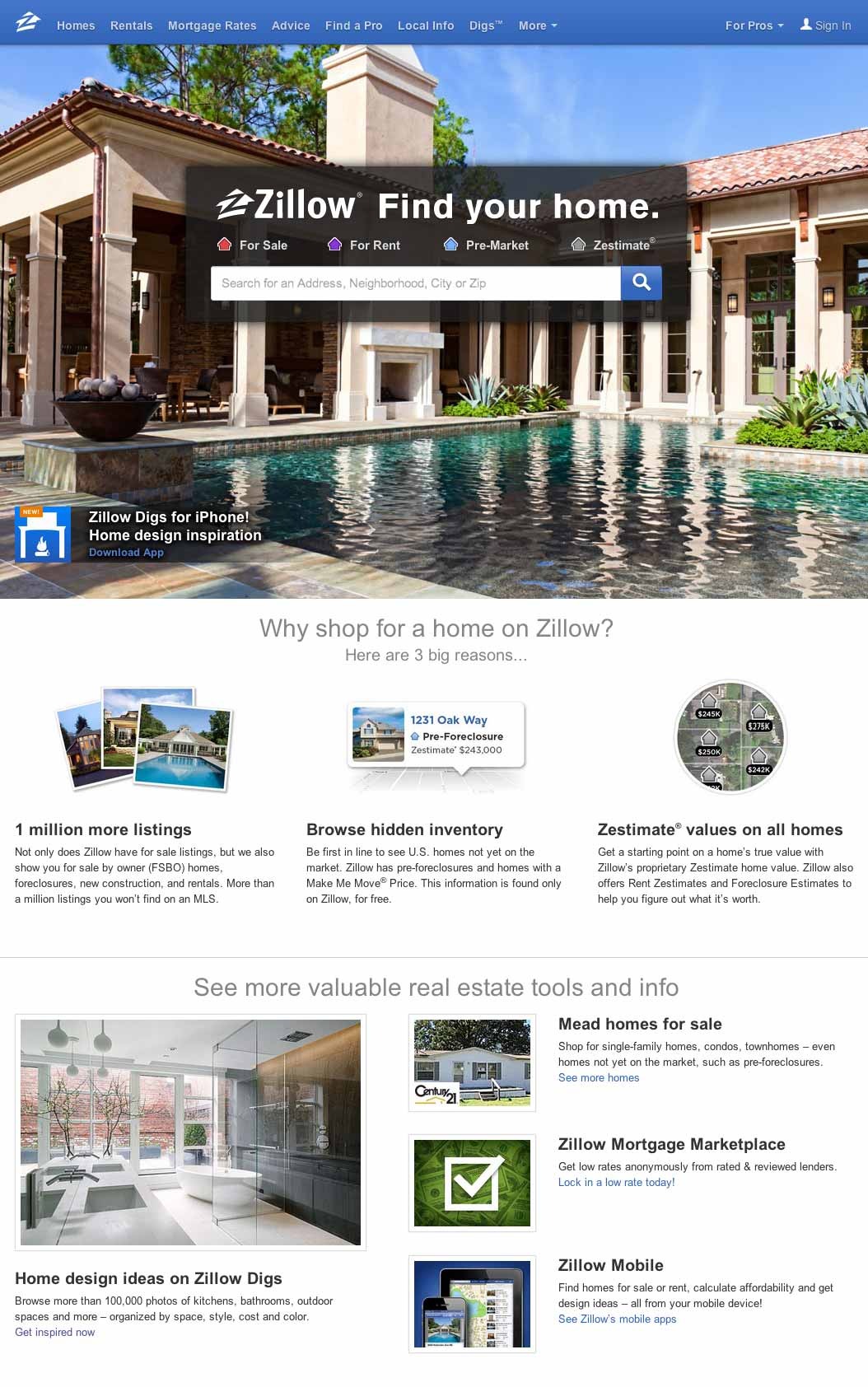 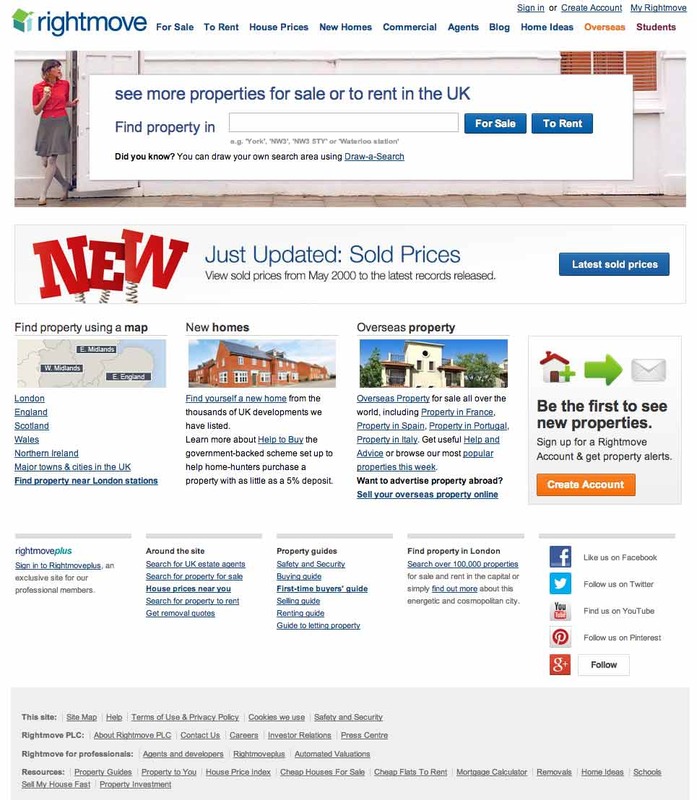 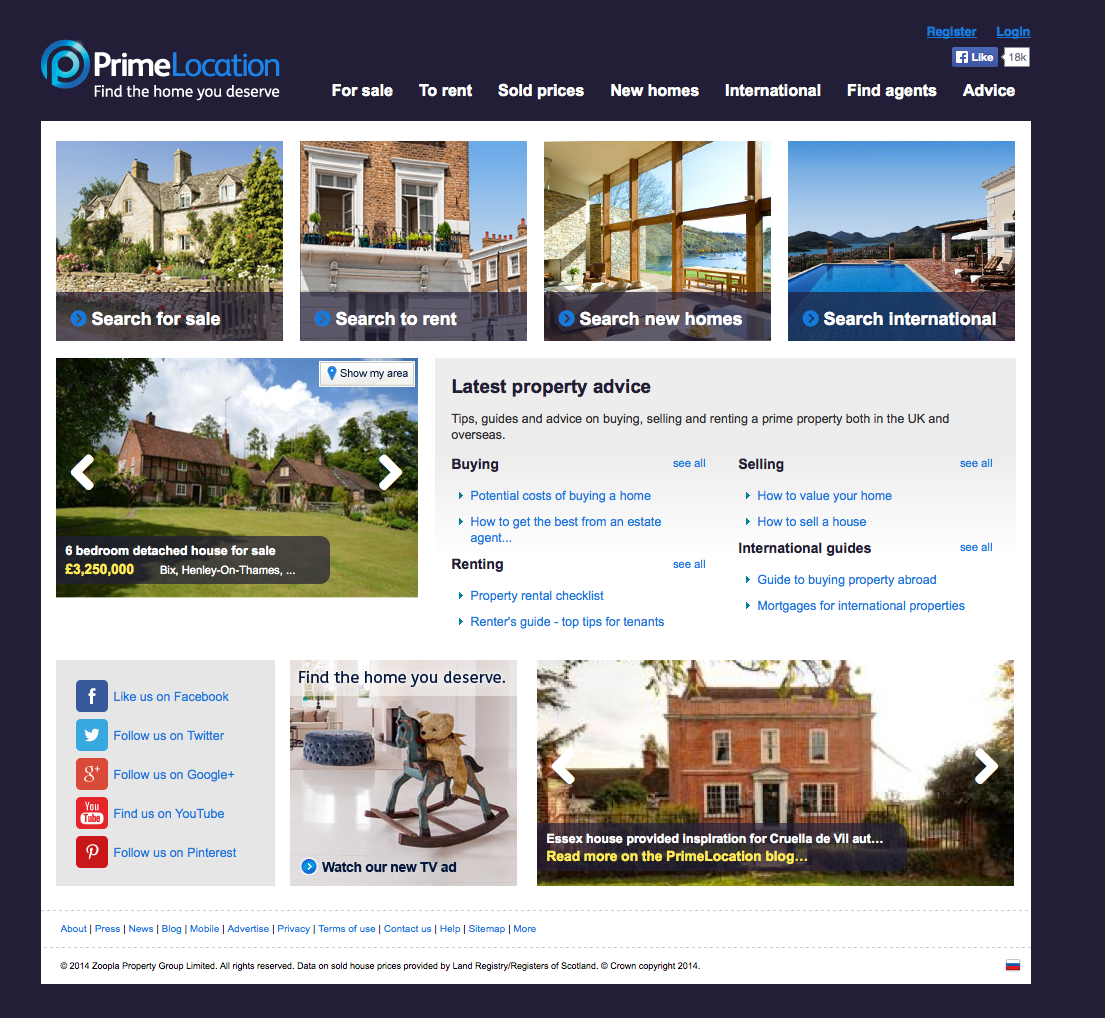 [Speaker Notes: Last August we invited our users here at Rightmove to capture some qualitative feedback about the Search mechanism on our site and our competitors’. 

The task we assigned them was to perform a search, and then refine it by applying filters on all of the four websites in the slide.
Then we asked them to comment their experience.]
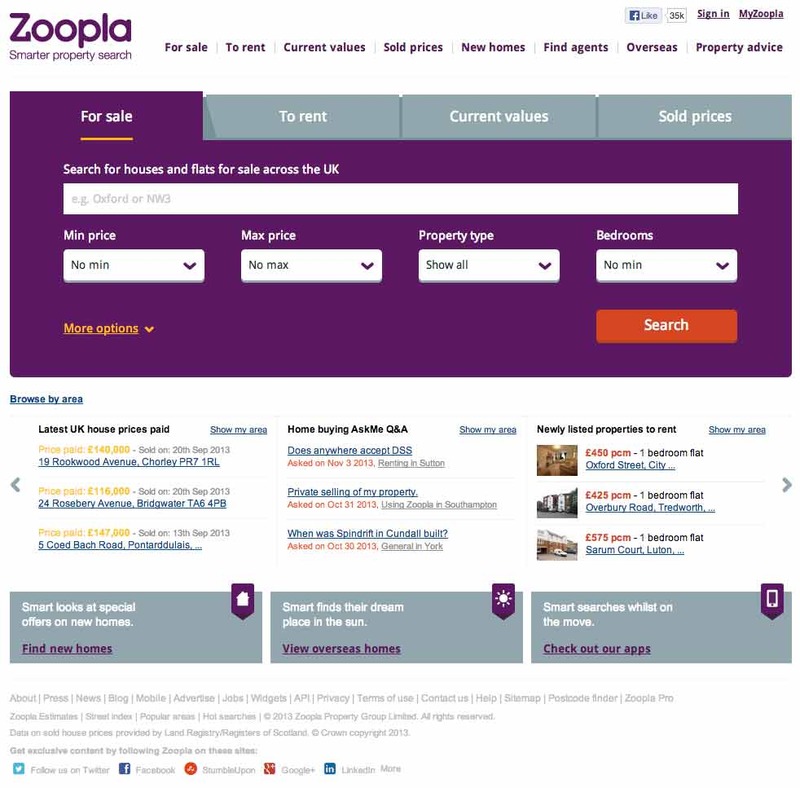 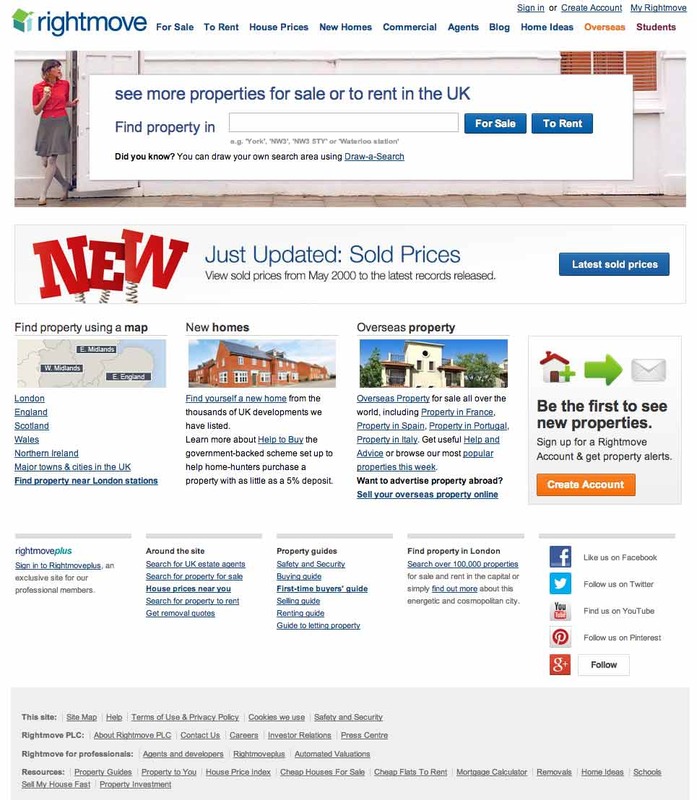 Confusing, cluttered
[Speaker Notes: What also came out of that session was that users consistently told us that the home pages of both Rightmove and Zoopla, are too cluttered and ‘busy’.
This was unprompted response]
5-seconds test 
with 110 users
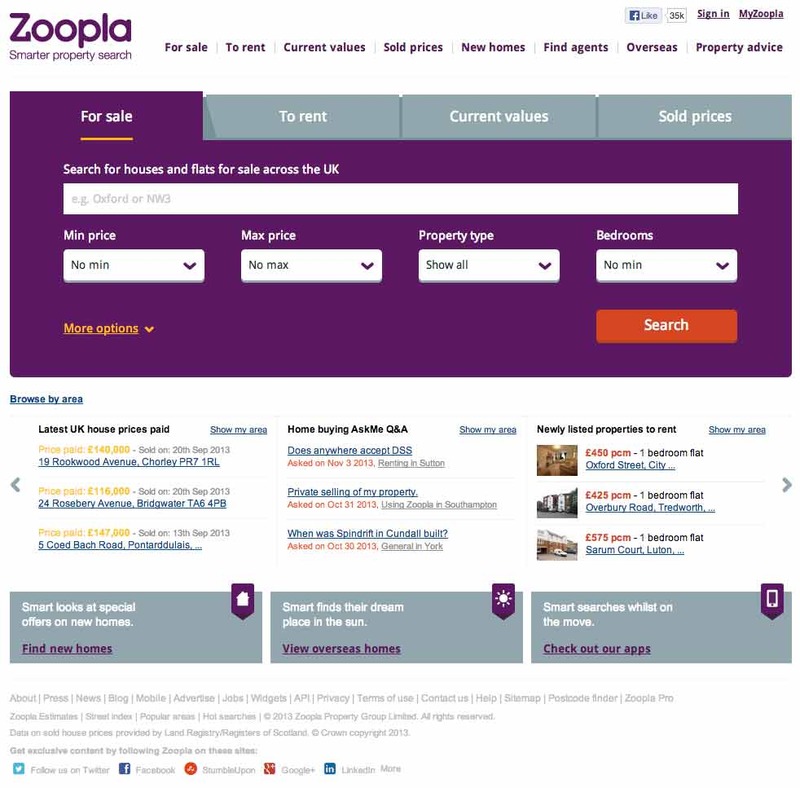 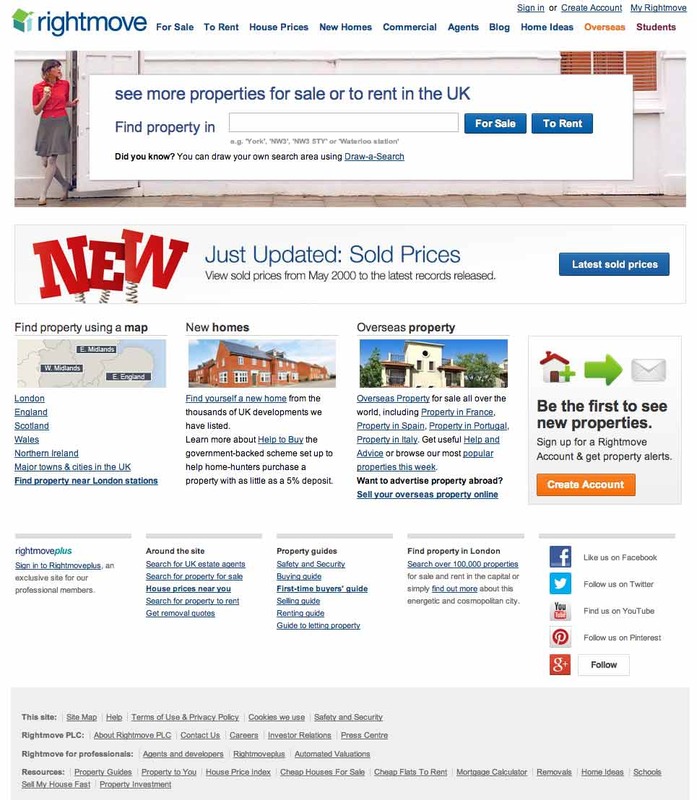 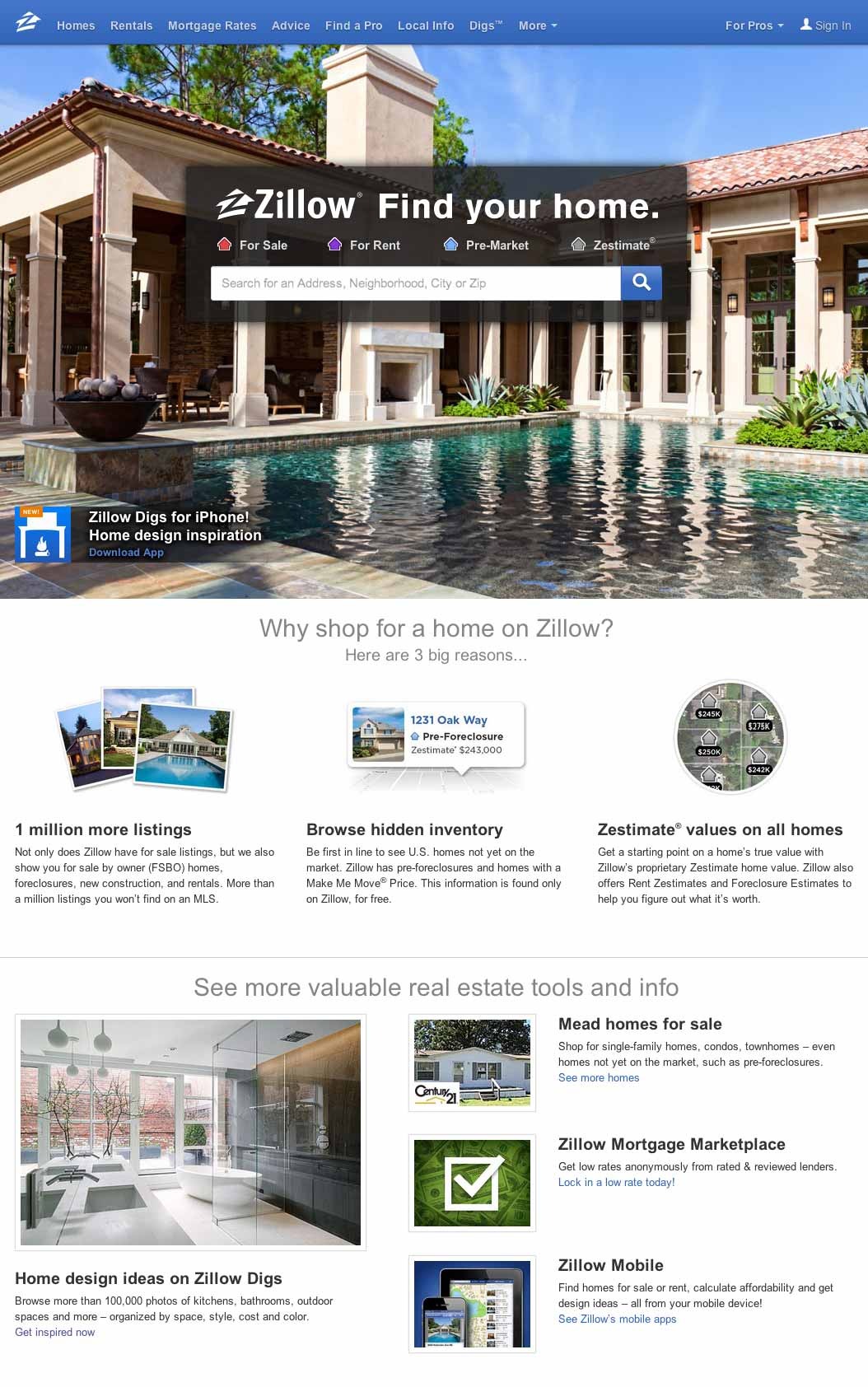 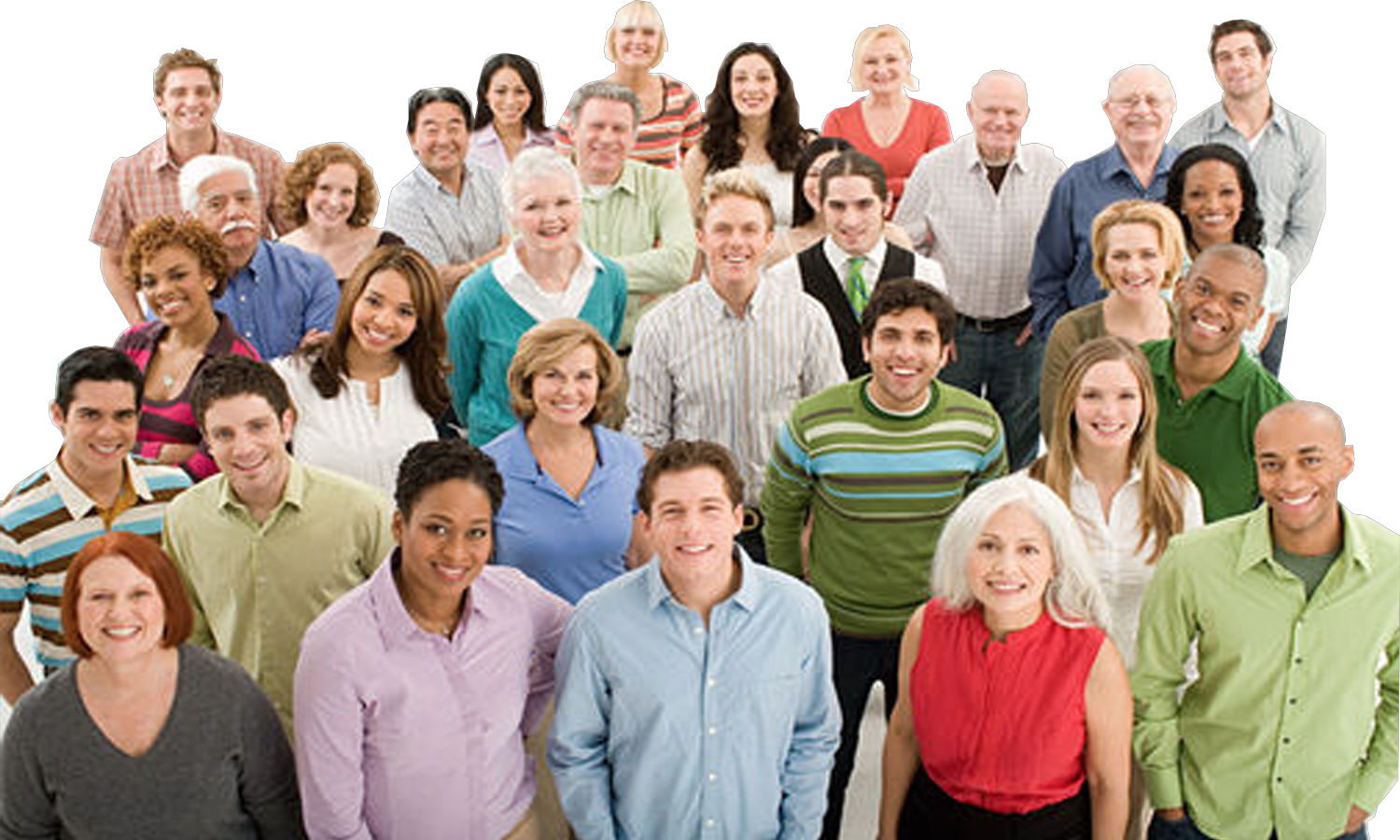 [Speaker Notes: So we wanted to find out more with another batch of testing. With a larger sample.

A spread of 50-30-30 unique users were invited to participate to a 5-seconds test. They were shown these pages and then asked few questions]
We asked:

What was the first thing that you noticed, or what called out to you most?

Other than the Search, what other 2 features could you have explored on that page?

Could you describe in 3 adjectives the design of the layout you just saw?

What is your impression of this company based on its choice of website design? Did the brand appear trustworthy?

What was your natural response after having seen the layout?
[Speaker Notes: First two to understand focal point and memorability. Do users read what’s written on the page?

The other questions were related to website design and how it affects the perception of our brand and the level of engagement]
We phrased it differently but we asked:


Is our offering/CTAs clear, visible, and memorable?

How is our presentation/brand perceived?

Does it inspire confidence, trustworthiness?

Is it positive and engaging?
[Speaker Notes: So do you see our call to actions?
How good is our presentation and brand perception?]
Could you describe in 3 adjectives the design of the layout you just saw?
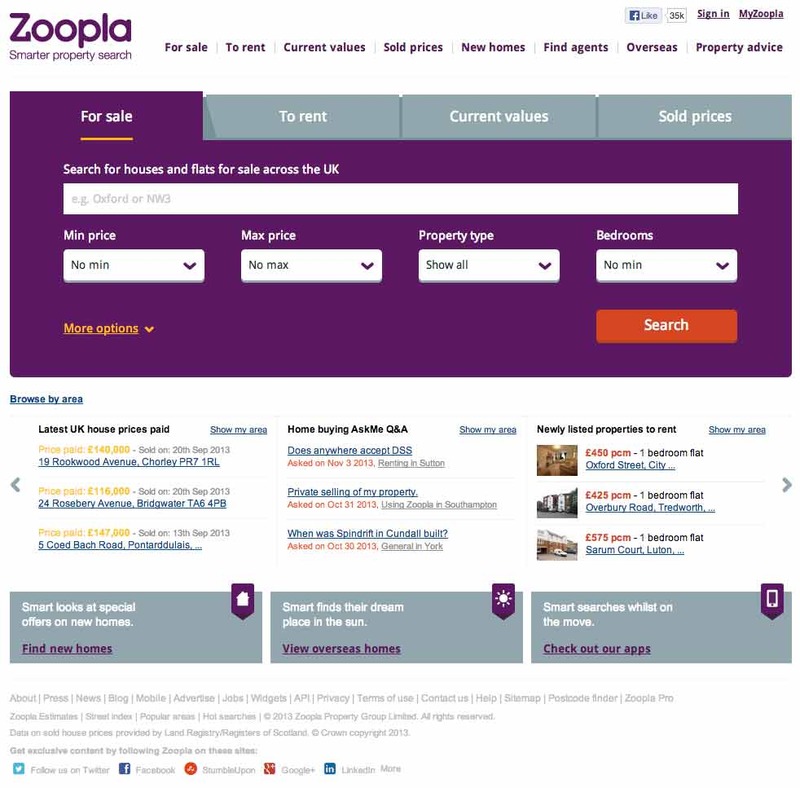 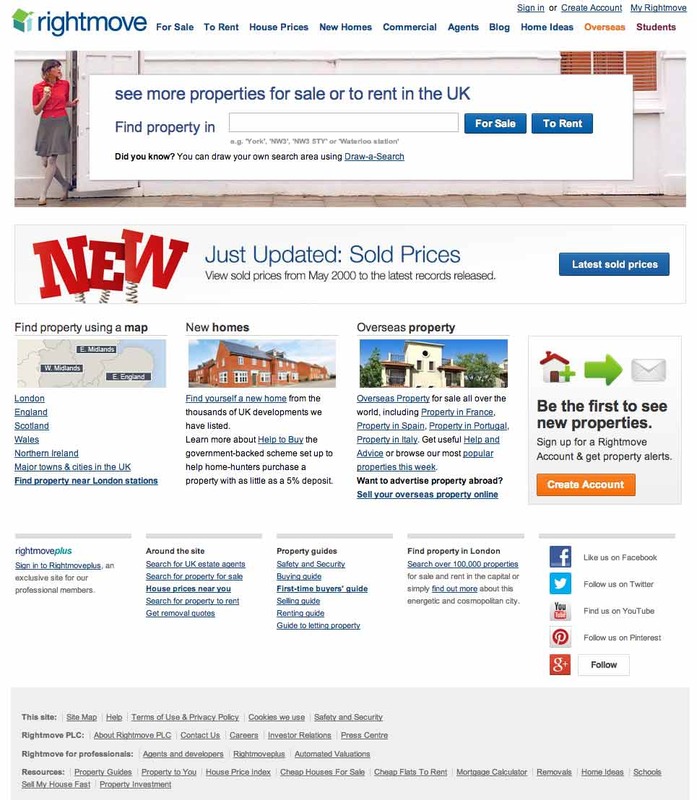 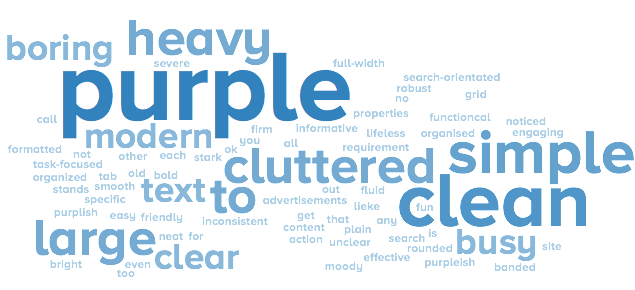 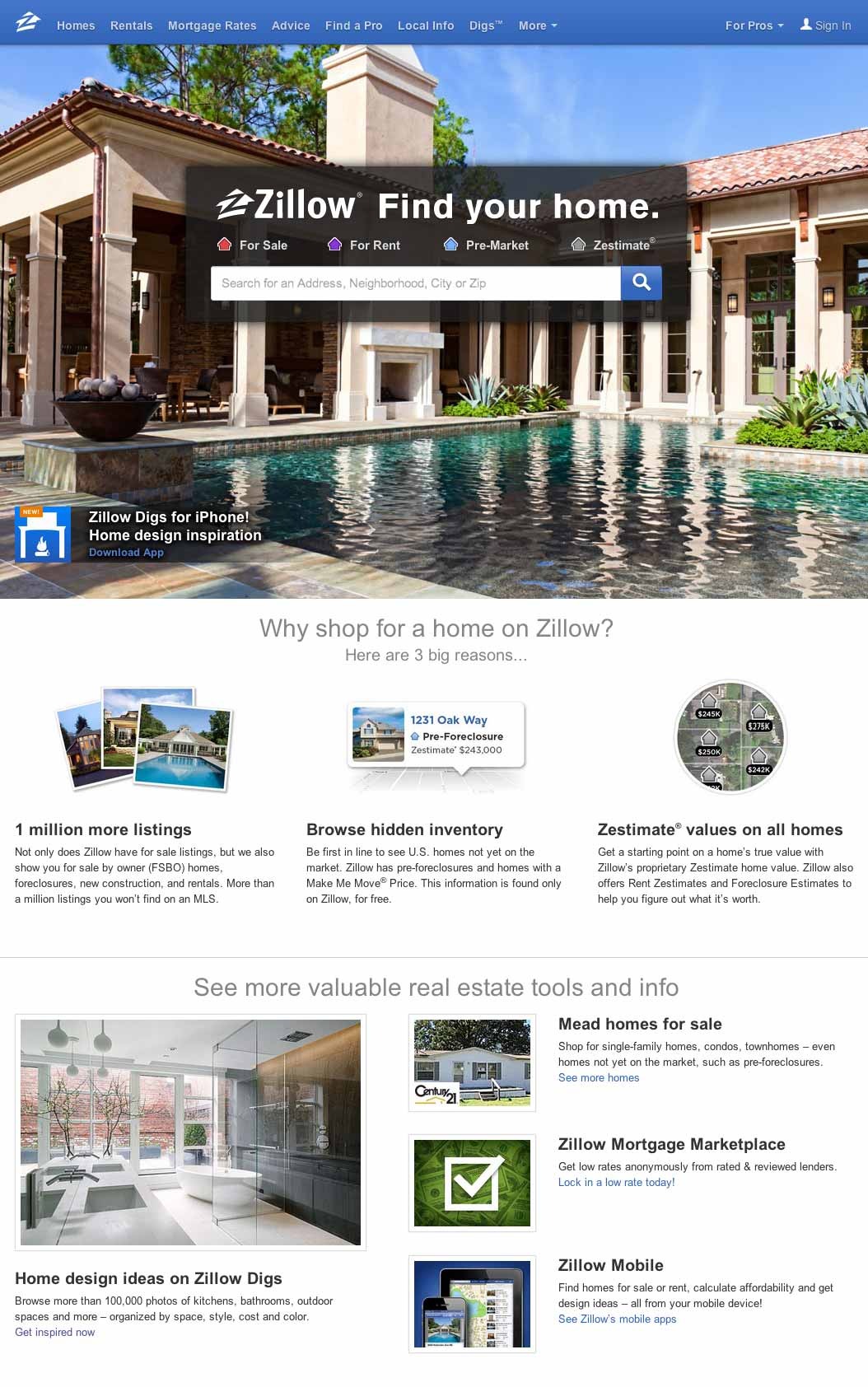 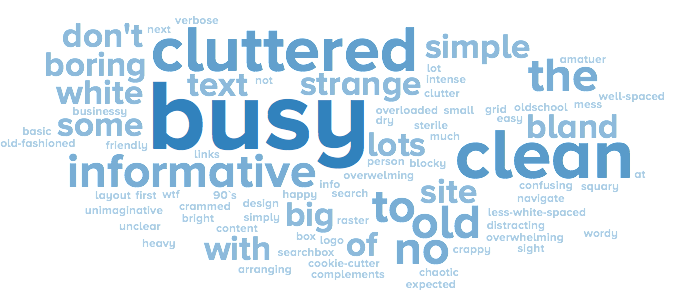 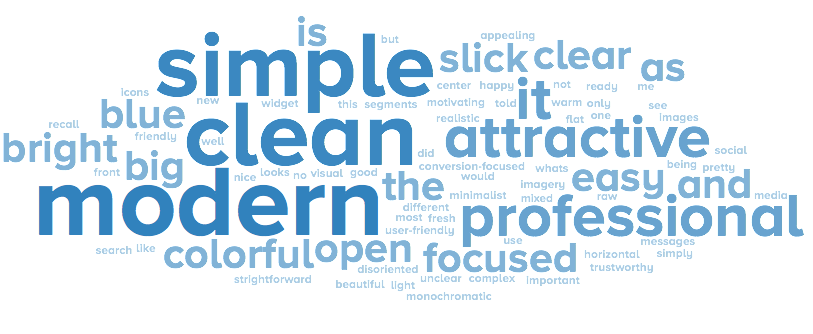 [Speaker Notes: Going clockwise from the left:
Busy, cluttered ---- heavy, purple---- simple, clean modern]
What is your impression of this company based on its choice of website design? Did the brand appear trustworthy?
large portfolio, but kind of cheap (not in a good way)
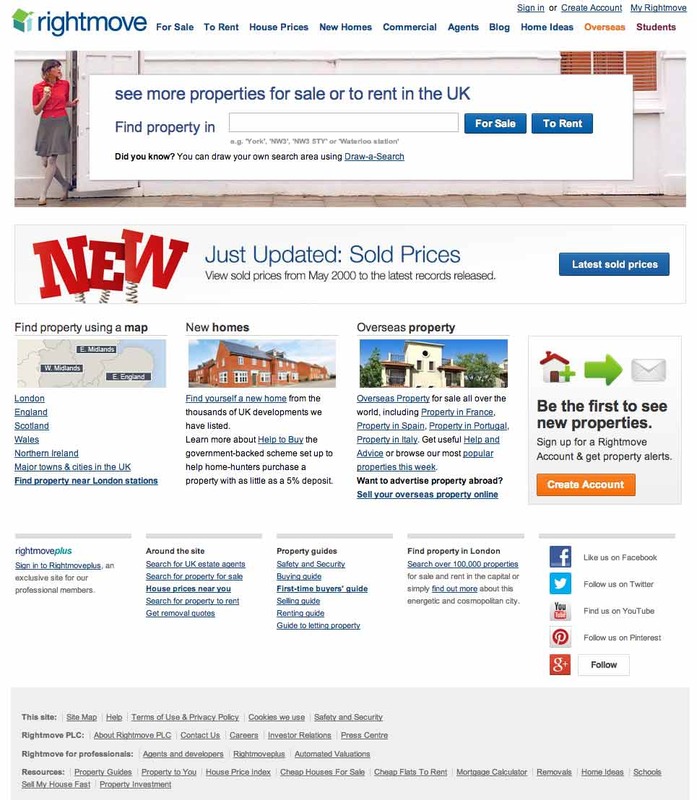 Just another spam real estate site.
not a start-up, but possibly either a very small, local company or a large, "old school" corporation. Design wasn't "trendy".
single room office, small time, un secure trends
small, maybe family business
Start-up company who is trying to use the web as a key launching pad for their service portfolio
[Speaker Notes: Old school corporation ---- start-up, cheap ---- spam real estate site]
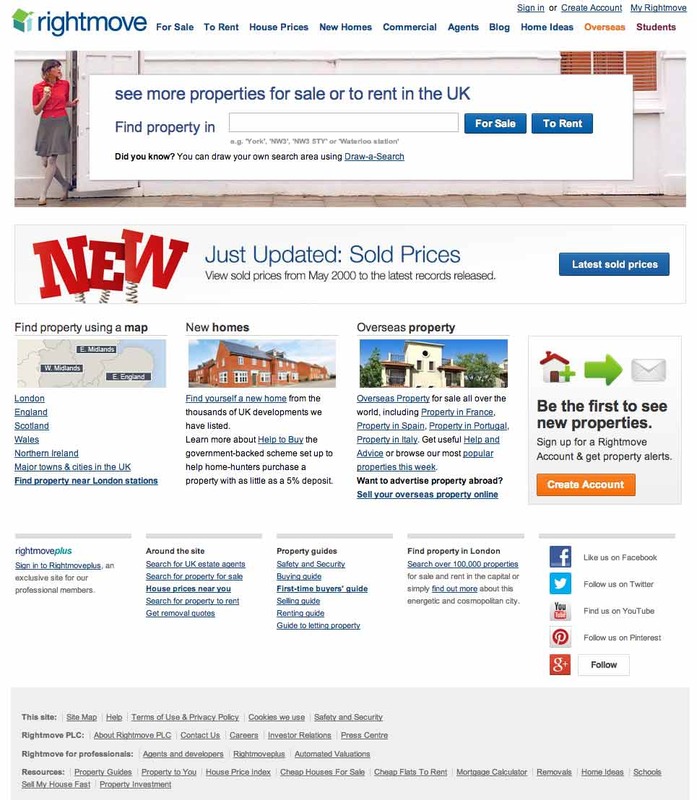 Perceived issues:

Service offering is not entirely clear/visible

Usability and brand perception are poor

Not optimised for touch devices

Design language is dated and unappealing to users

Content is old and text-heavy (mostly designed for SEO rather than users)
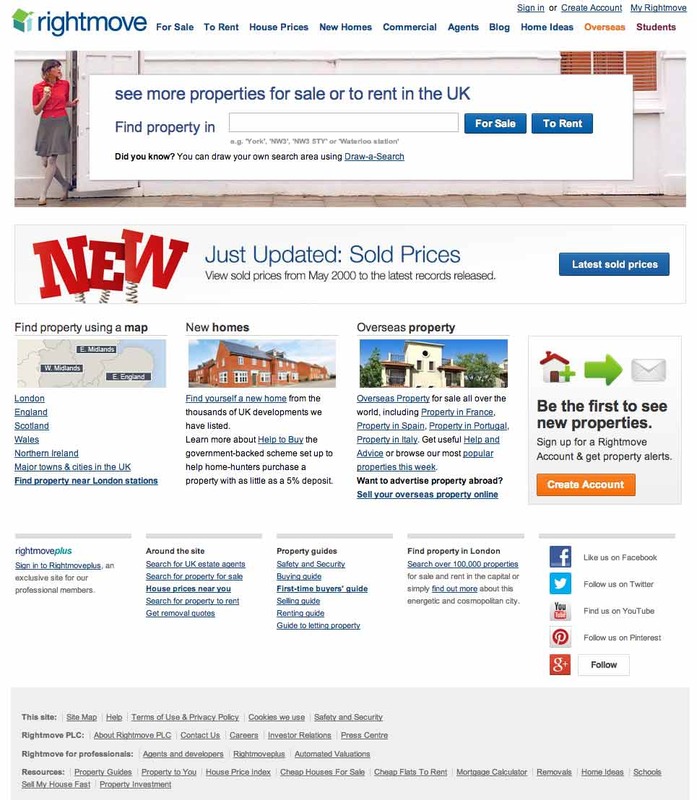 16 million 
unique pageviews/month
[Speaker Notes: We serve this experience to: 16million unique users a month]
Perception is one’s reality
Abi
Current situation:
Rented a property via RM
Now property owner and Zoopla user

Cool stuff: in her job she chooses the locations of the James Bond movies
Abi
We all heard: Contemporary brand, Advertise a lot more, my friends use it…

…and she also said:

Quicker on the mark
Moving generation
Technology
More visible
First with prices and location
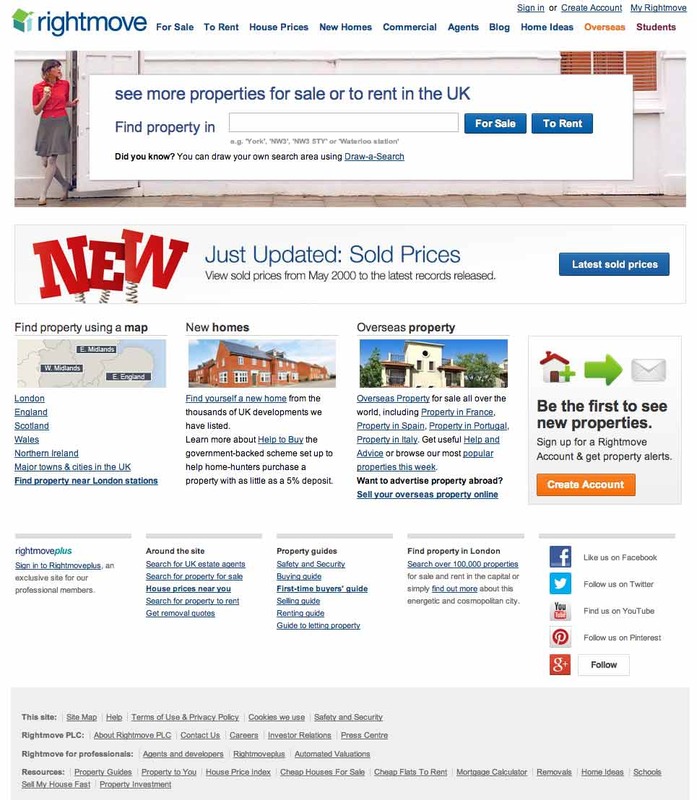 [Speaker Notes: And change from this]
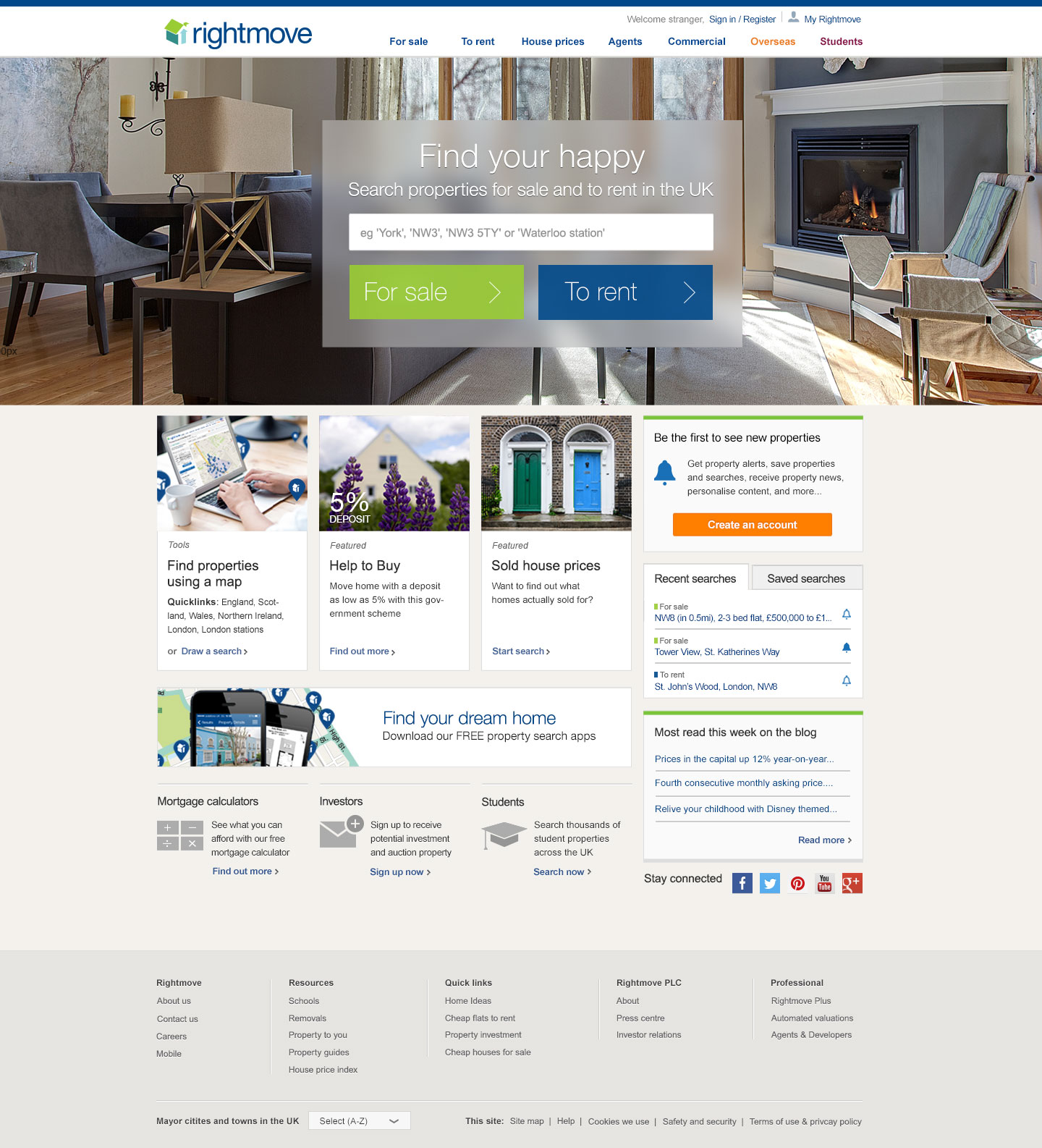 [Speaker Notes: To this ------ 

DISTRIBUTE PRINTOUTS]
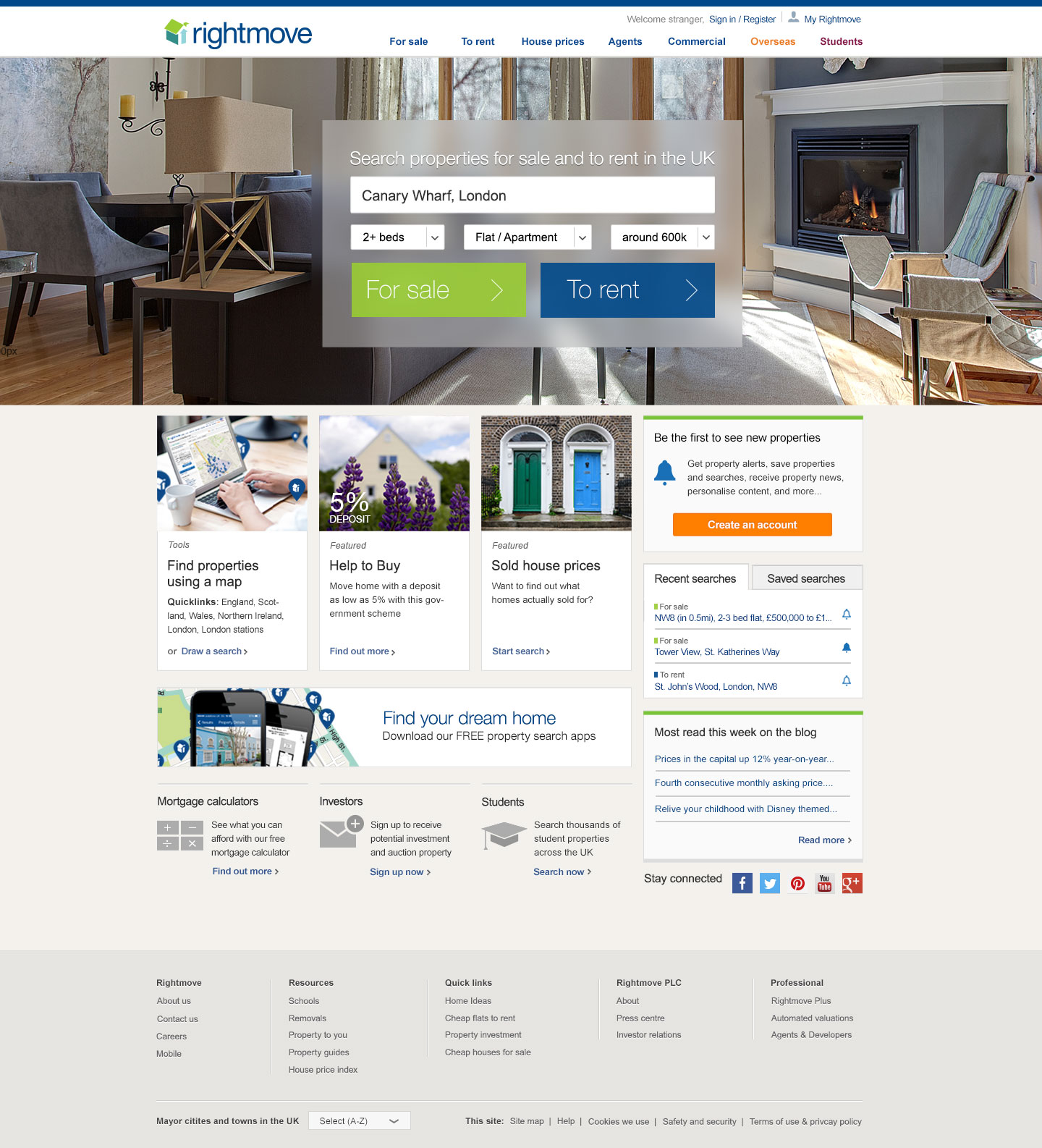 [Speaker Notes: Here is the logged in state]
De-constructing it
[Speaker Notes: Let’s discover together what changed in greater detail]
Navigation
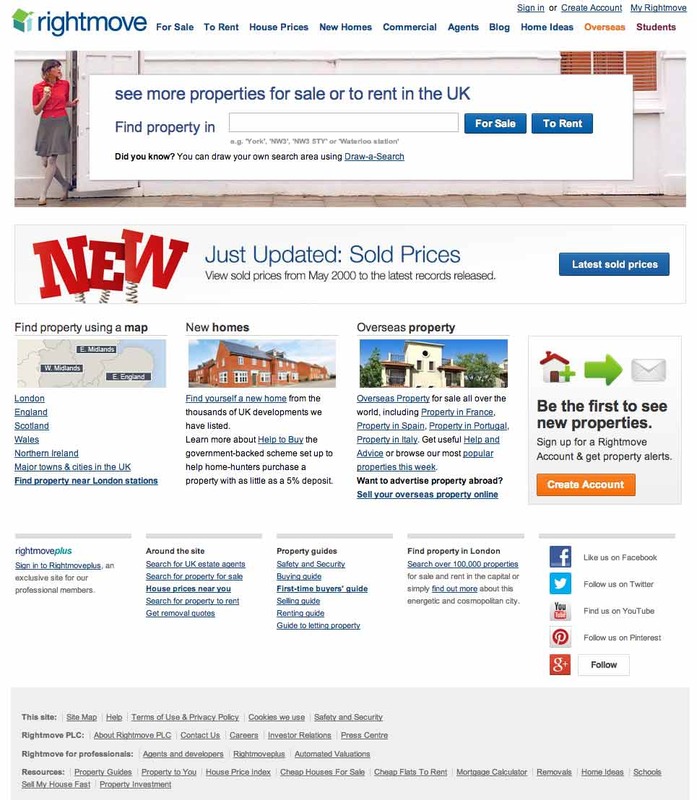 Current
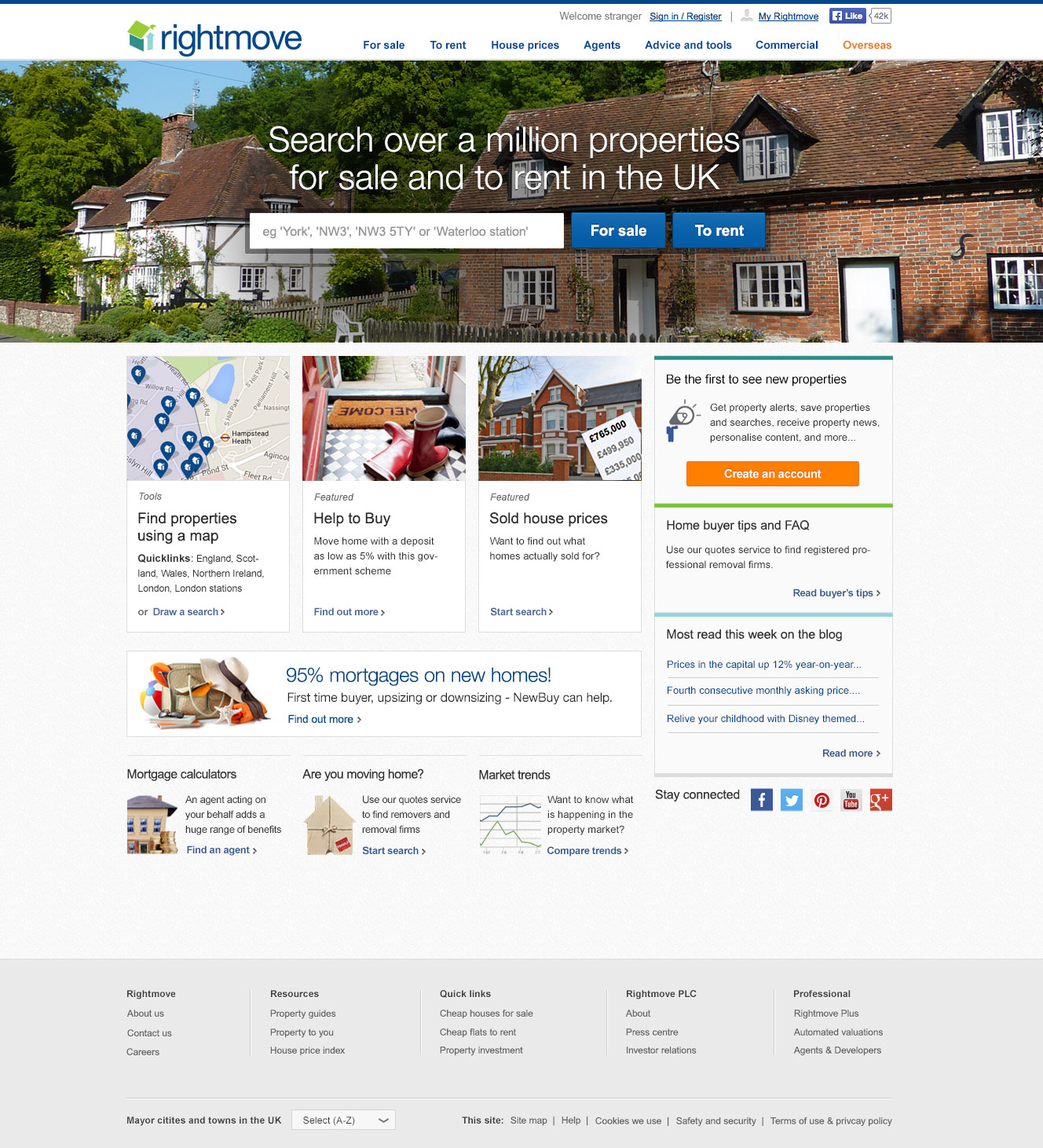 Proposed
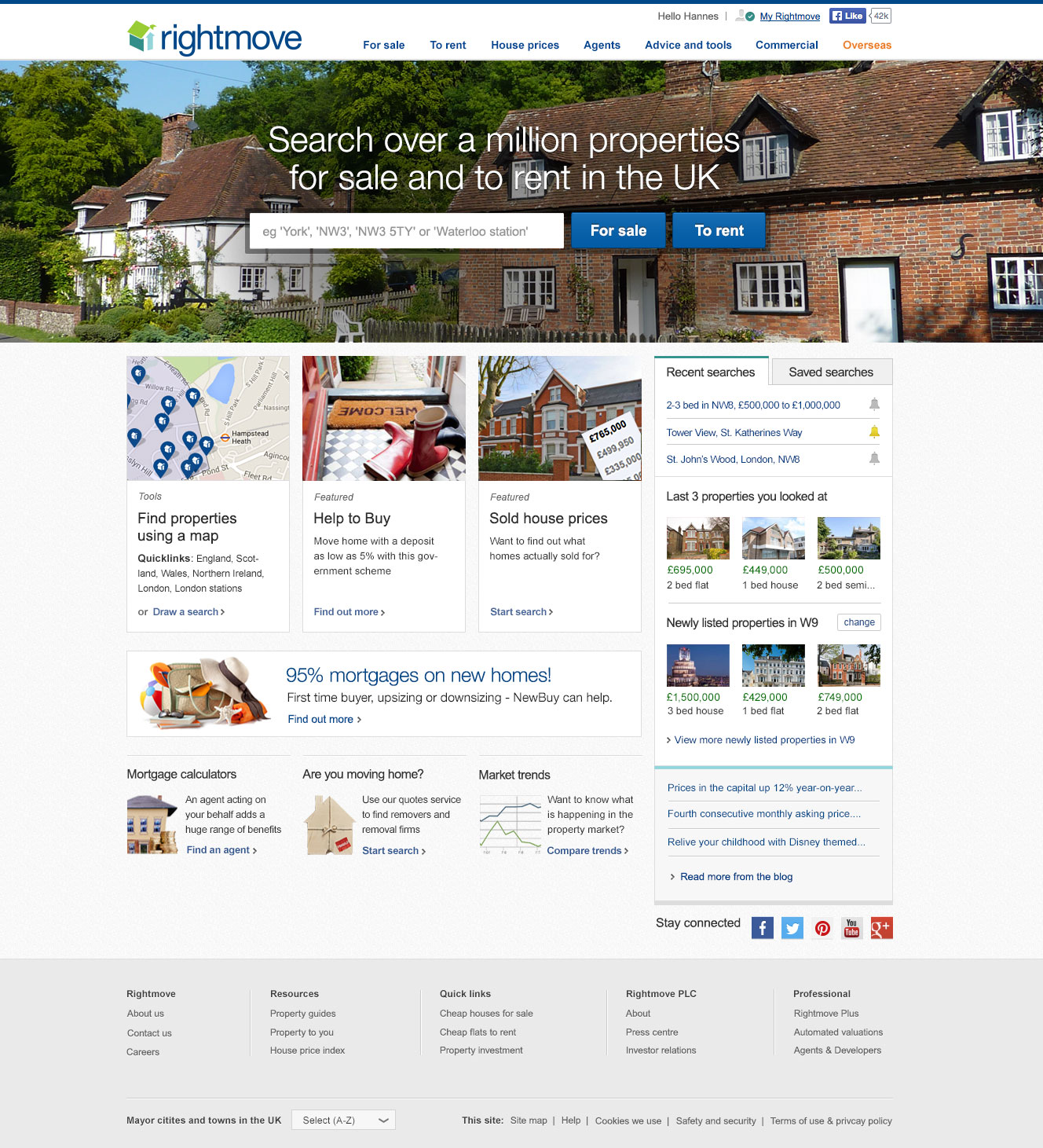 Links and taxonomy coming from the new Information Architecture

Better spacing and alignments

Logged status and welcome message
SEO friendly implementation


Facebook like button
[Speaker Notes: Top nav:

New links, as it make sense to users
Better spacing and alignments
Logged status and welcome message
Non JavaScript so SEO friendly
Facebook like button]
Hero (top banner)
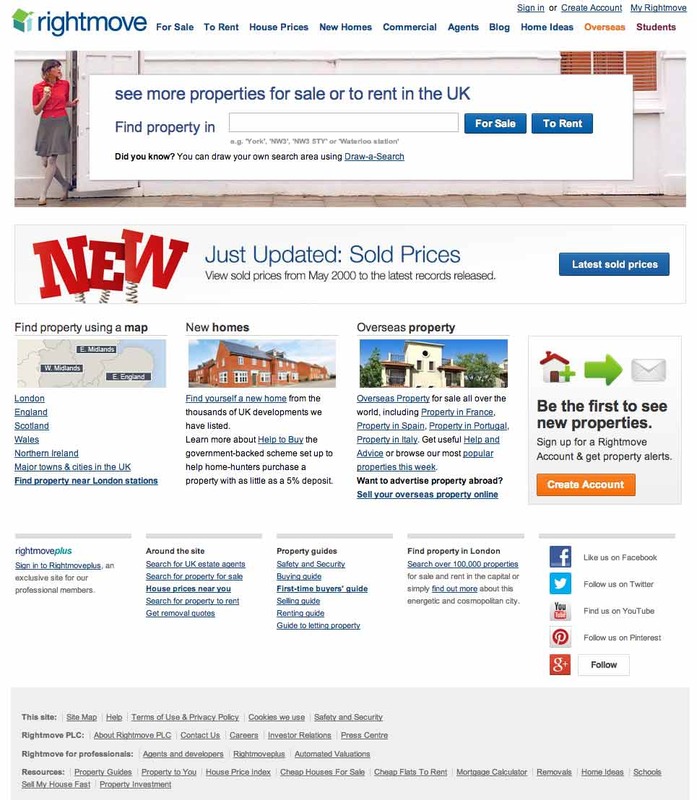 Current
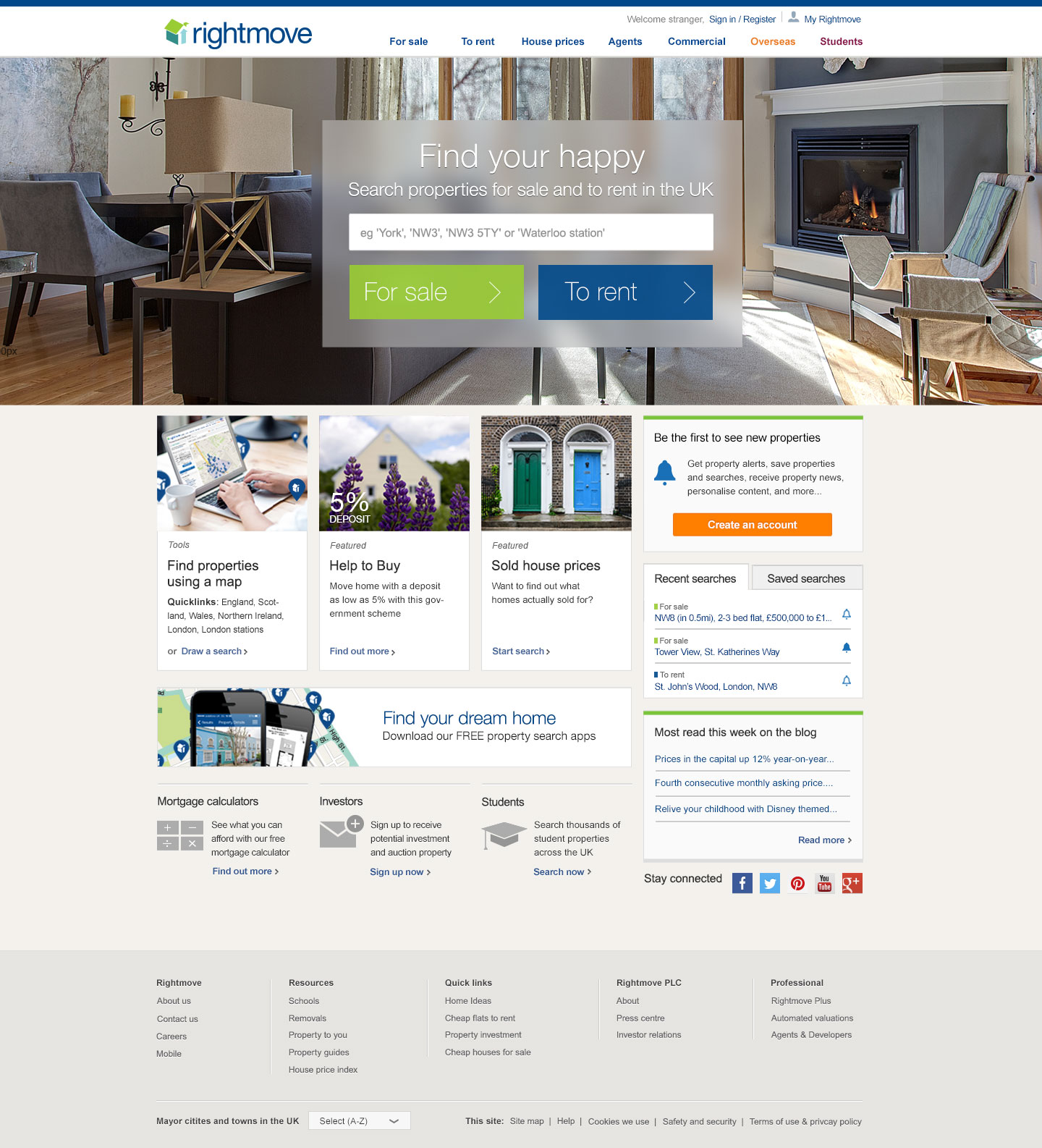 Proposed
Fresh and “actiony” strap-line to replace the old ‘see more - eyes’ brand

Larger canvas for images (aspirational/emotional, or marketing-led)
[Speaker Notes: Top banner:

No more eyes
Larger space for images to complement our campaigns or to evoke emotional responses]
Featured content pods
Current
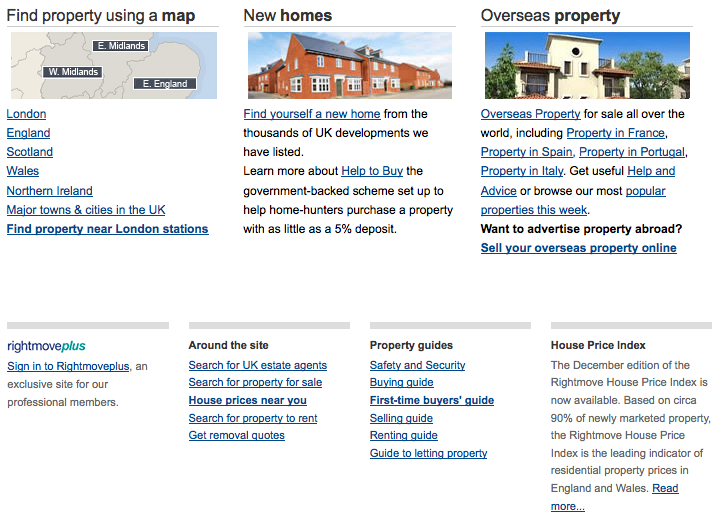 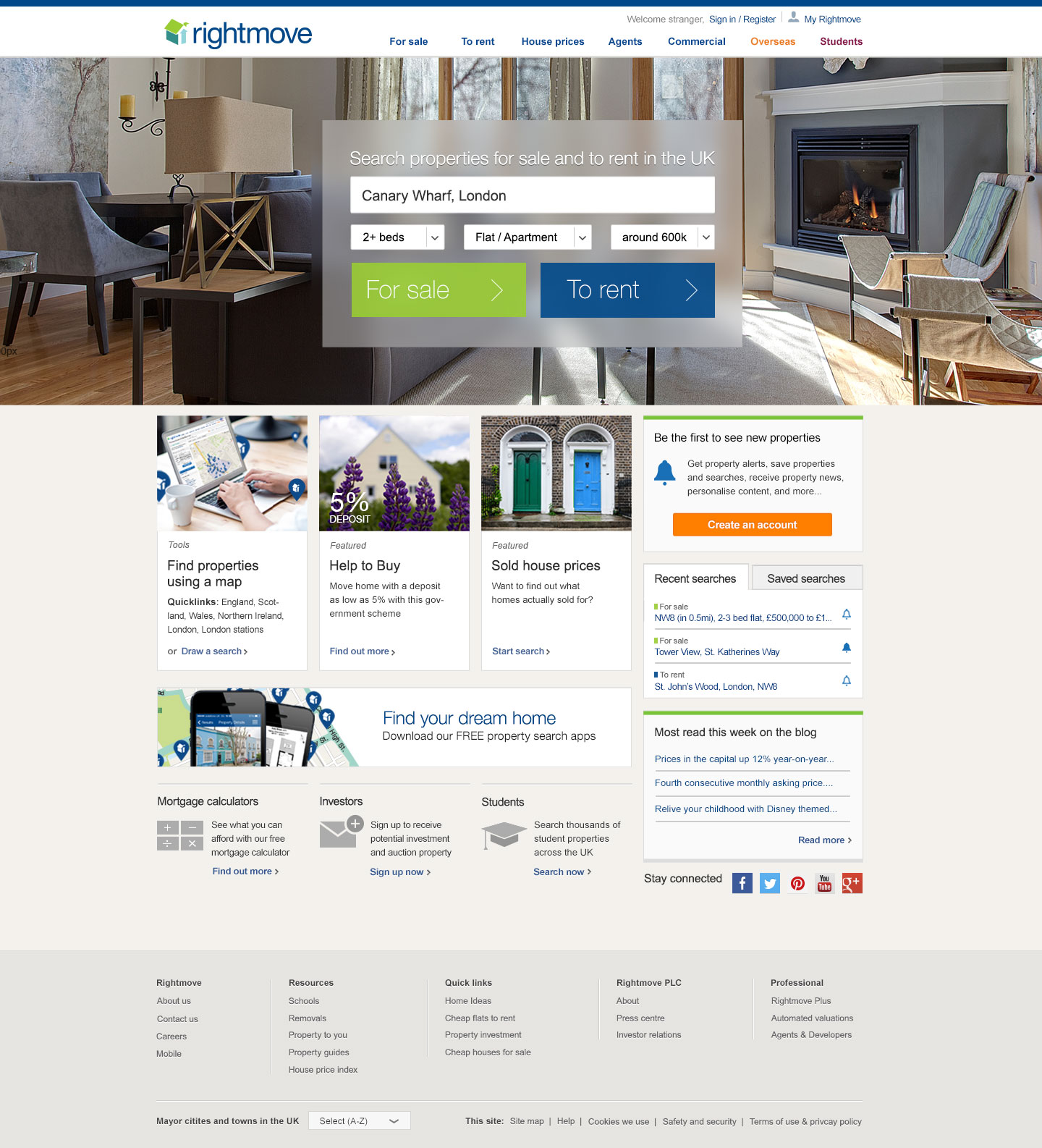 Proposed
[Speaker Notes: Content pods:

Better imagery
Cleared typography
One call to action, not 10 per pod!]
Sidebar
Proposed
Current
Logged-in state
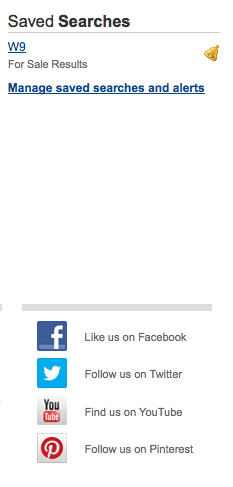 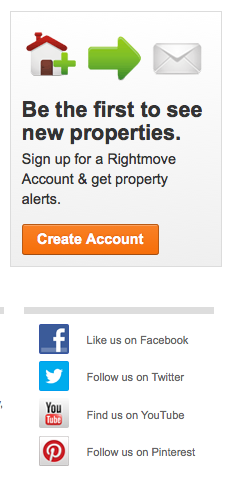 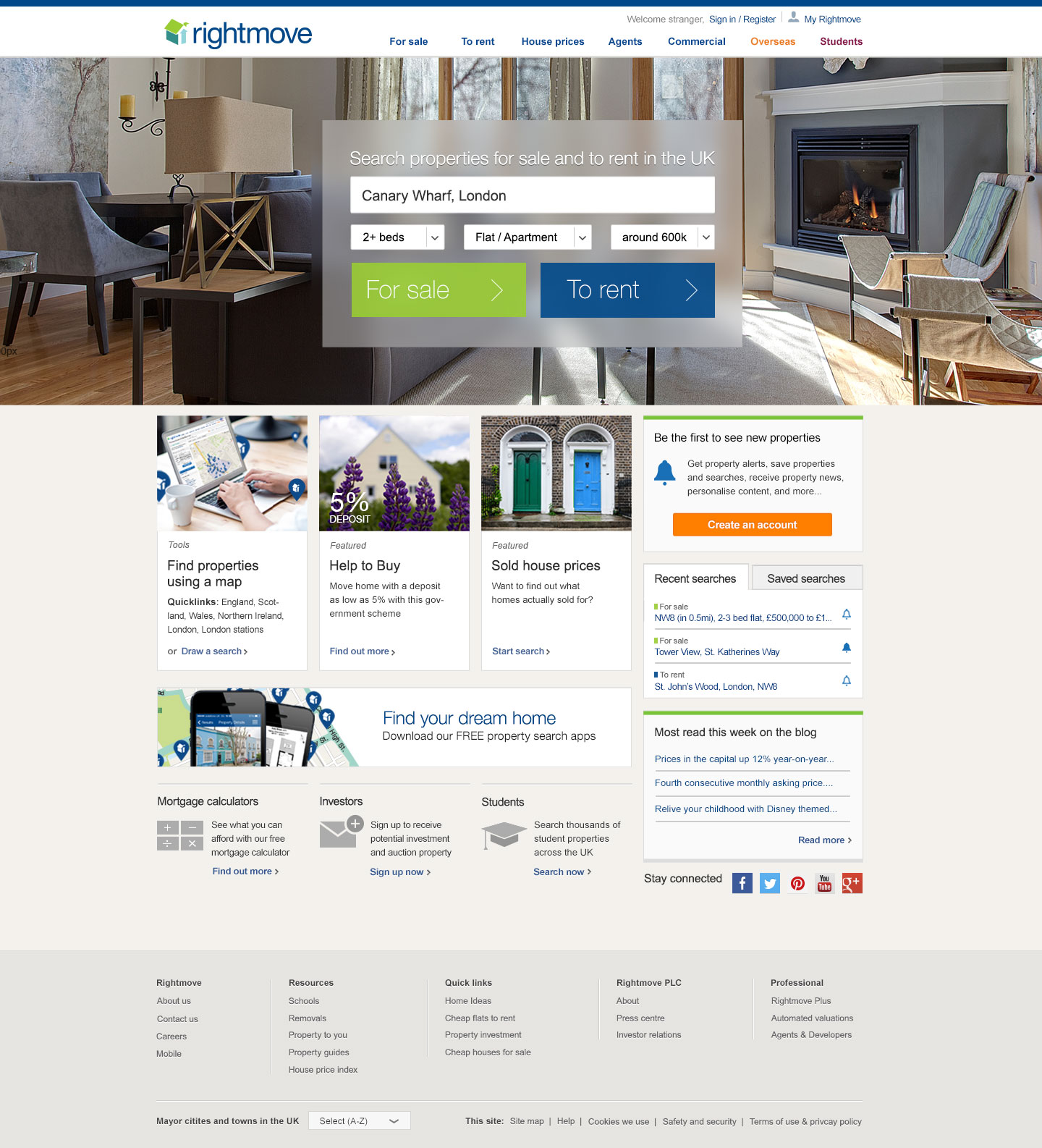 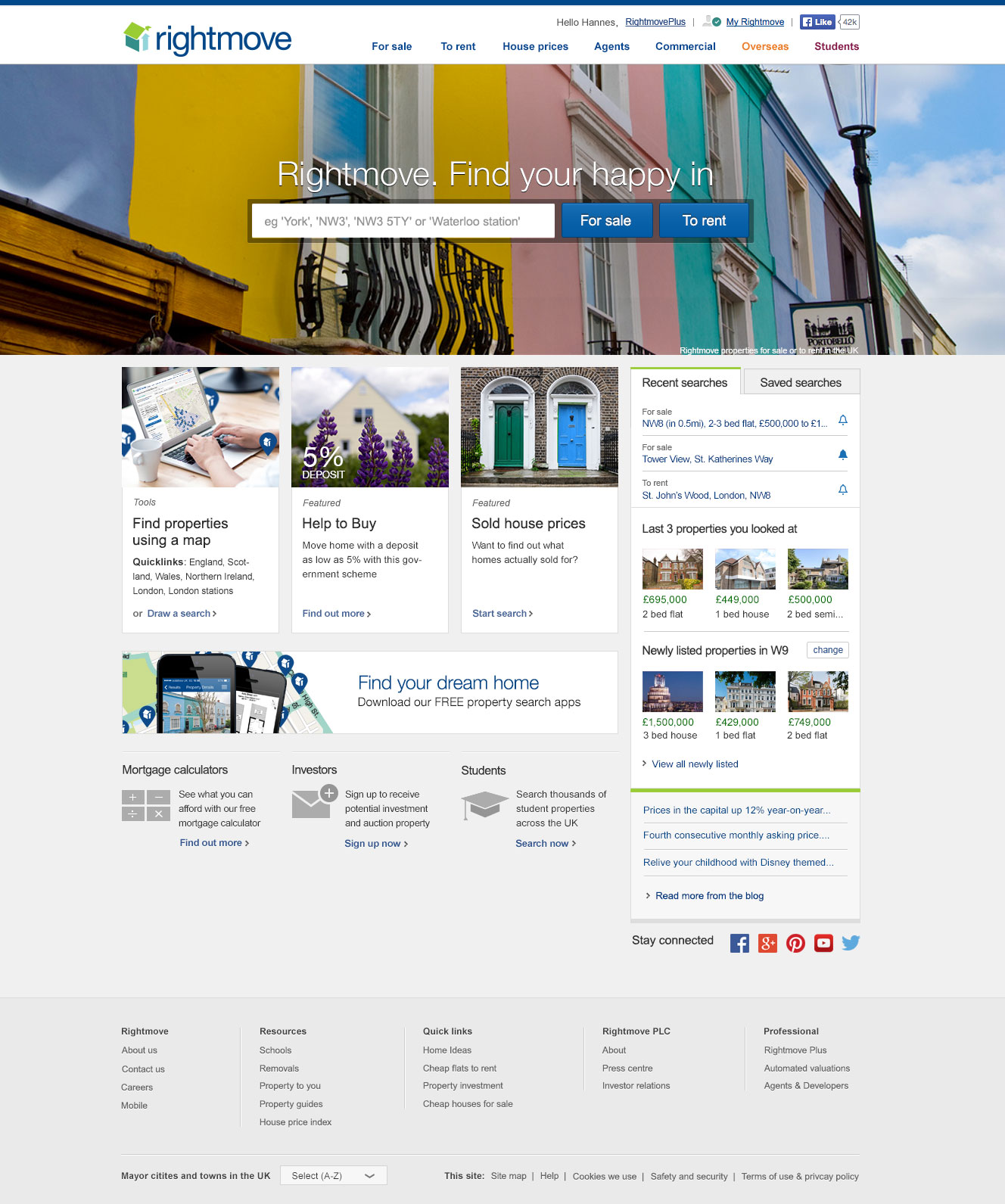 [Speaker Notes: Sidebar: 

This consist of two states: First visit, and Logged In
The former featuring a clear CTA to get people to register and use the full suite of tools we have to offer.
The latter is a mini dashboard to invite to resume from the previous session and offer a quick peak of what’s new that matches the search criteria

Blog – Content freshness and SEO value]
Footer
Current
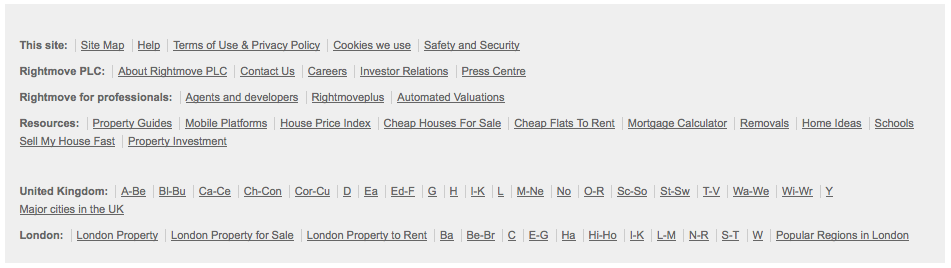 Proposed
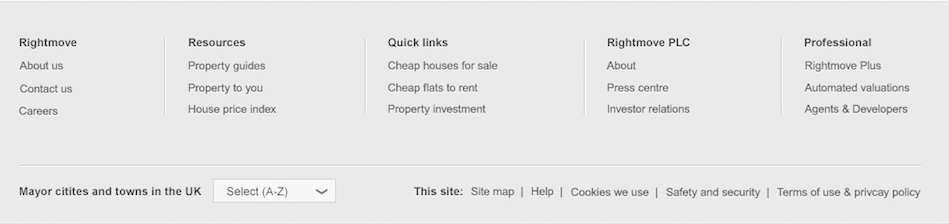 [Speaker Notes: Same links but better and more logic grouping]
How old and new compare?
[Speaker Notes: So]
5-seconds test
+100
new participants
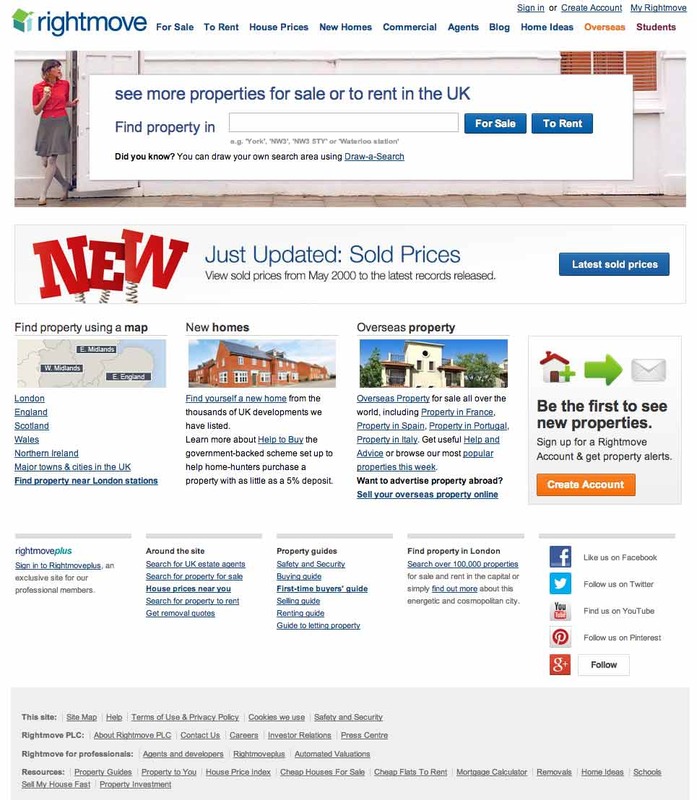 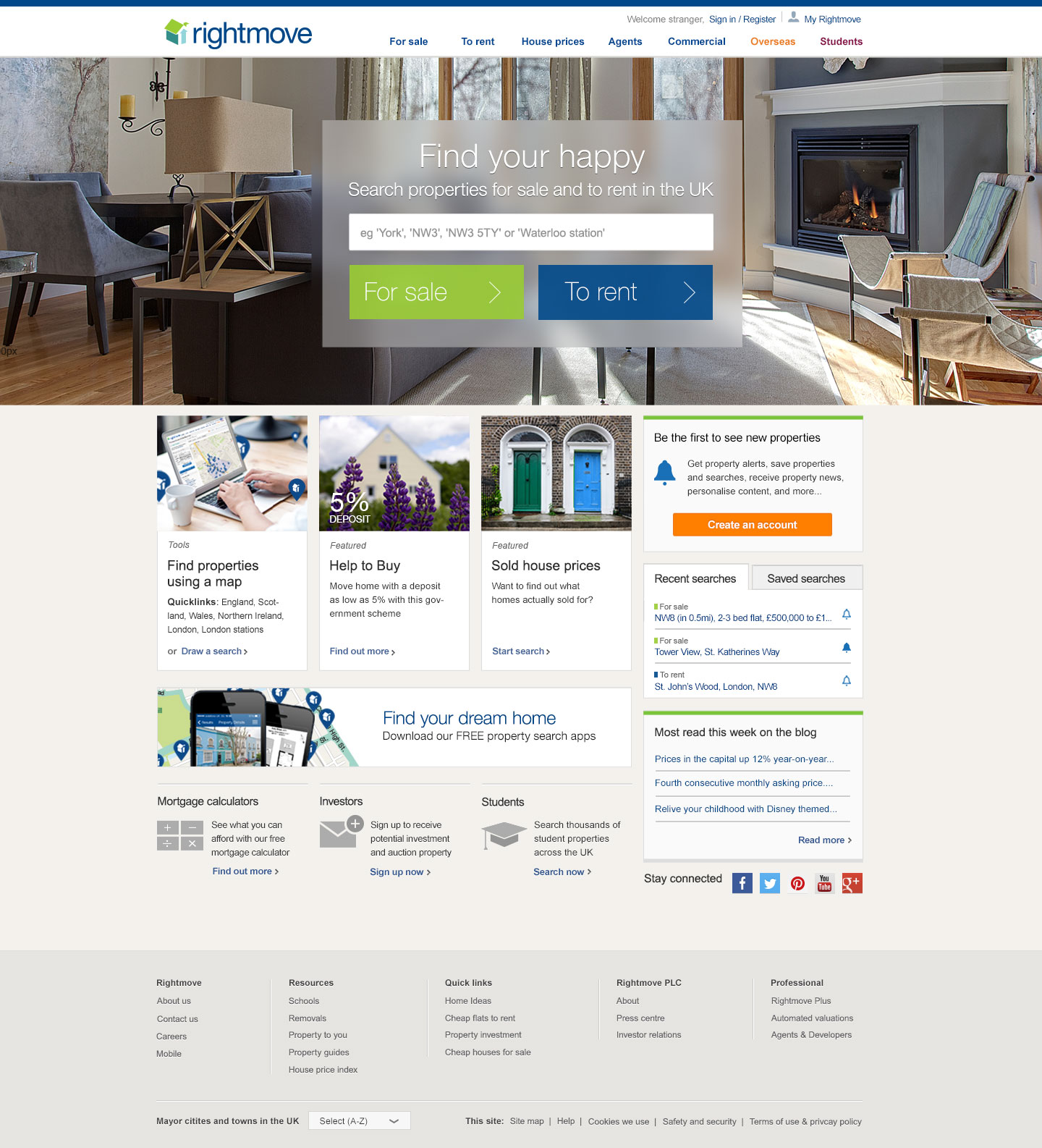 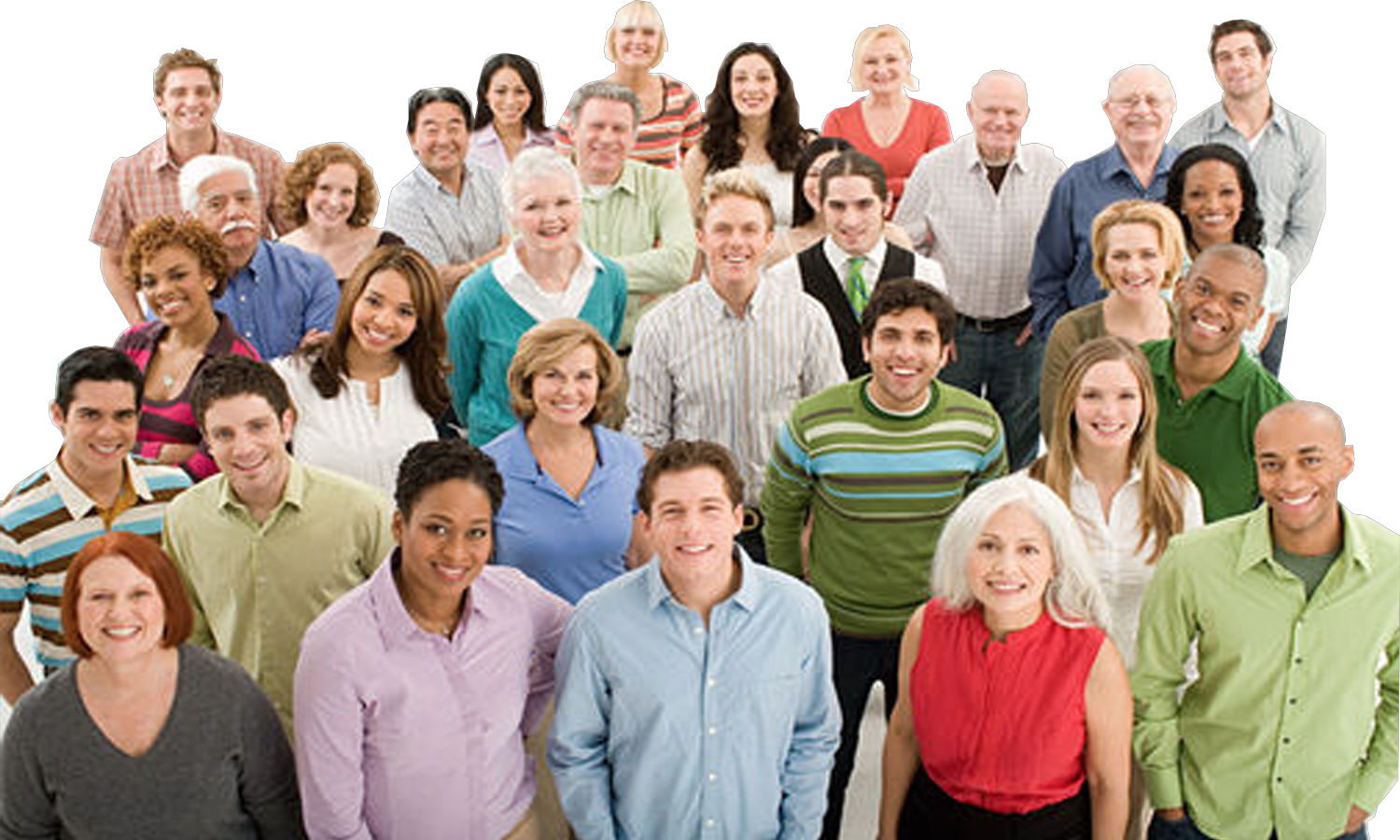 [Speaker Notes: Another batch of testing

We added a fourth variant to the same test and we invited extra 100 participants.]
What was your natural response after having seen the layout?
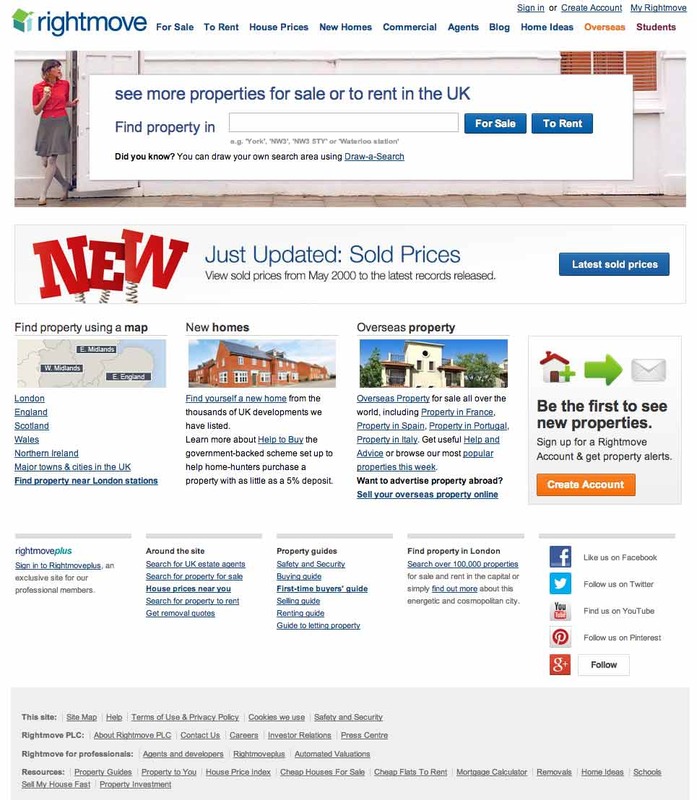 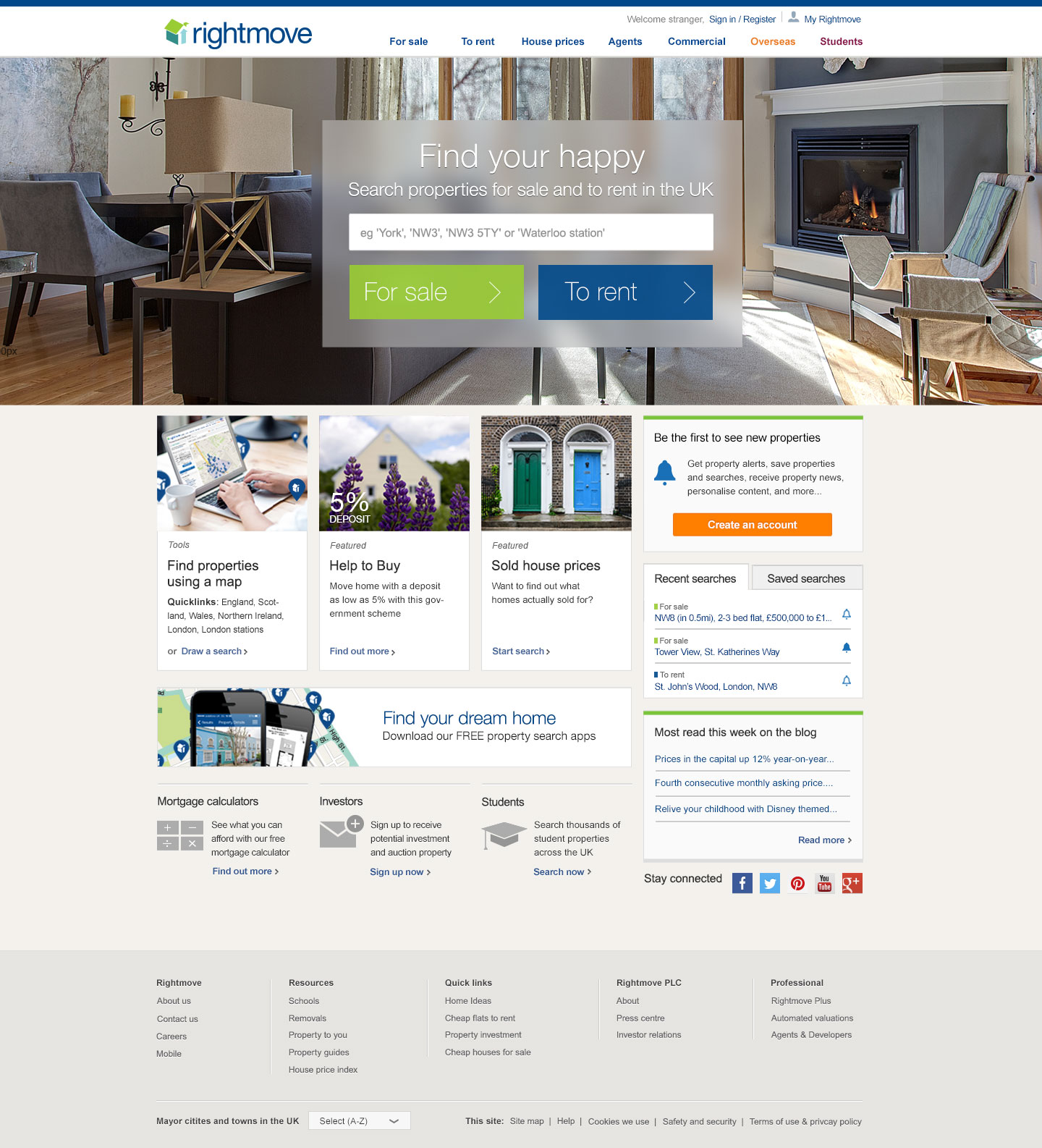 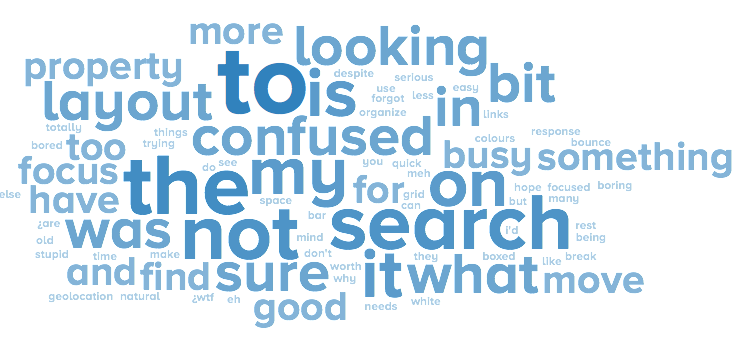 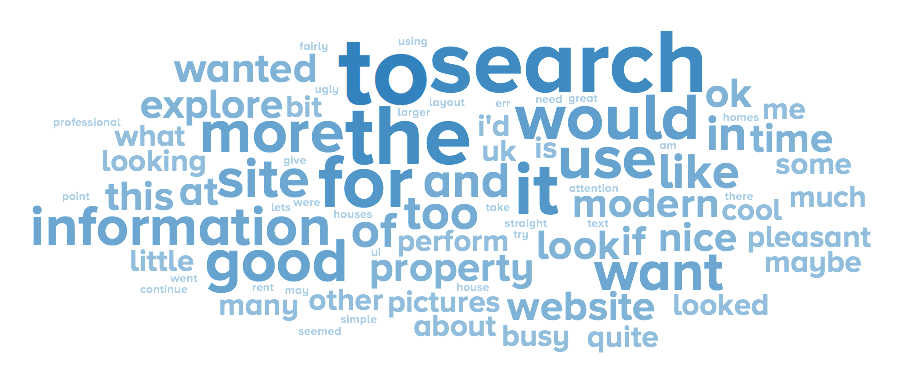 [Speaker Notes: Search more ----- Use it -----  Explore]
Could you describe in 3 adjectives the design of the layout you just saw?
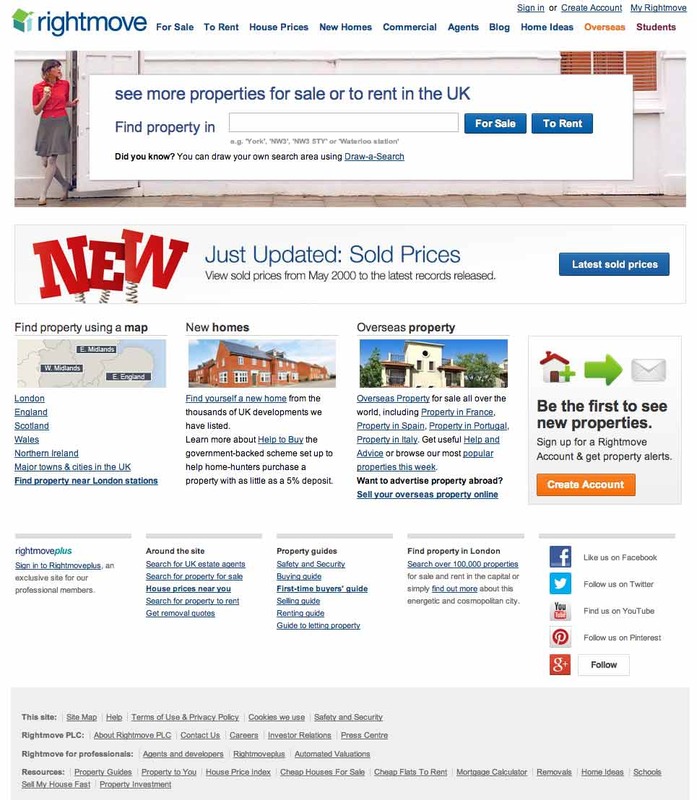 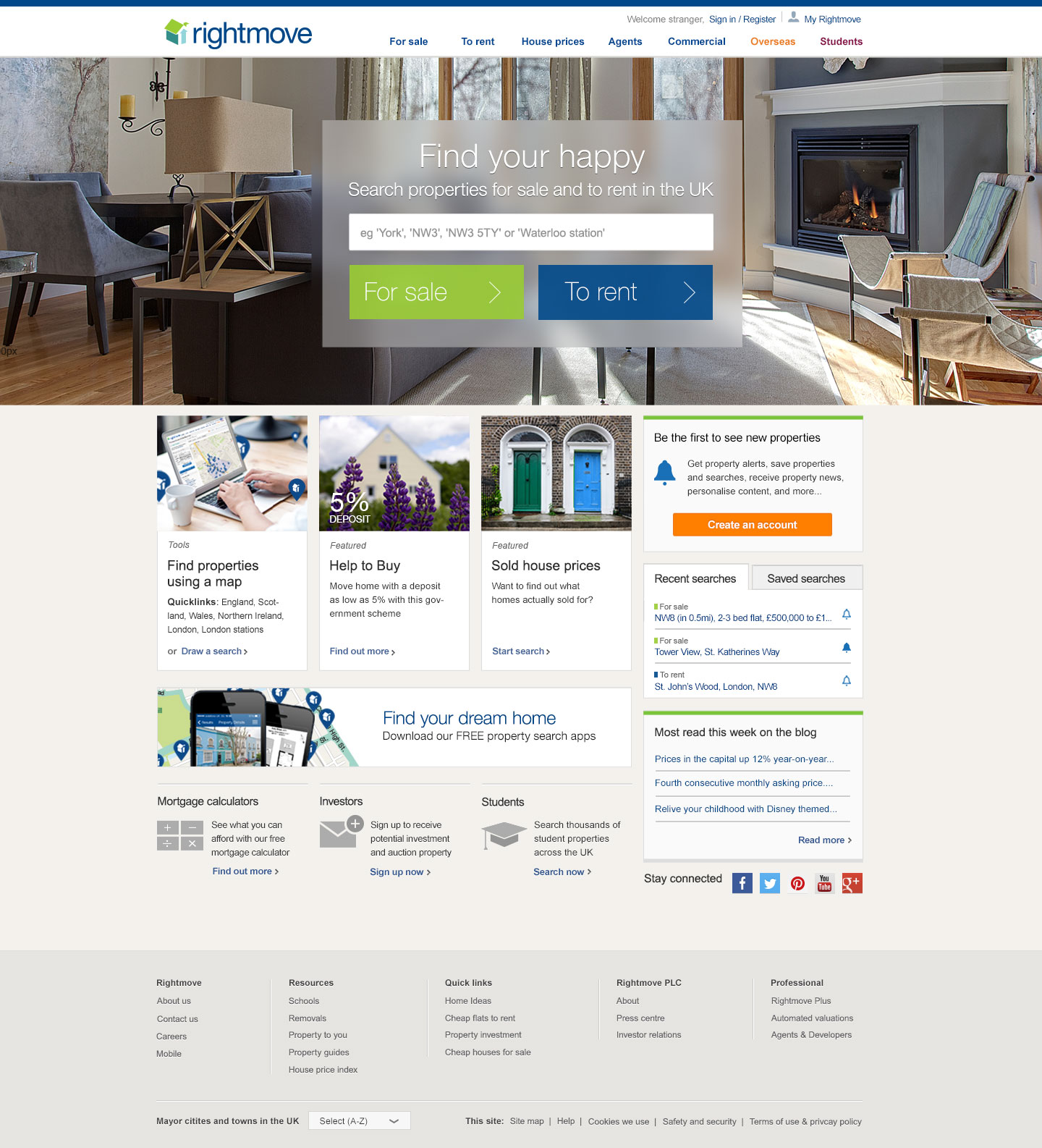 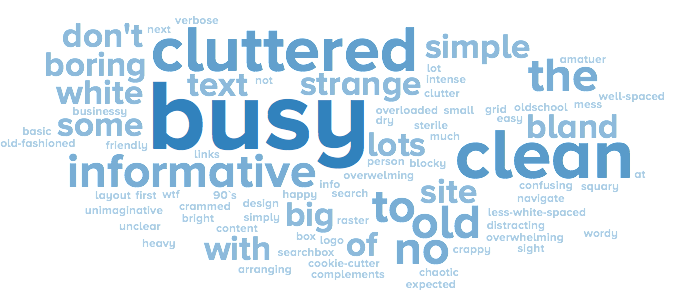 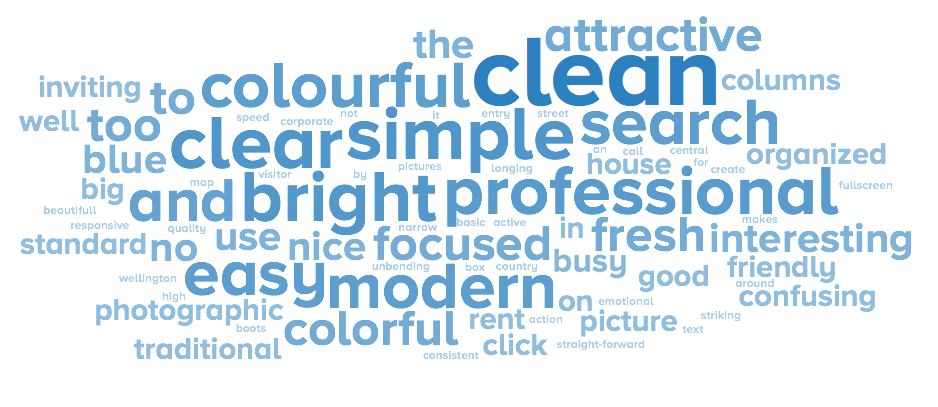 [Speaker Notes: Clean ----- Clear ---- Simple]
What is your impression of this company based on its choice of website design? Did the brand appear trustworthy?
Yes it did. The site felt cosy yet professional. Felt like I would want to explore.
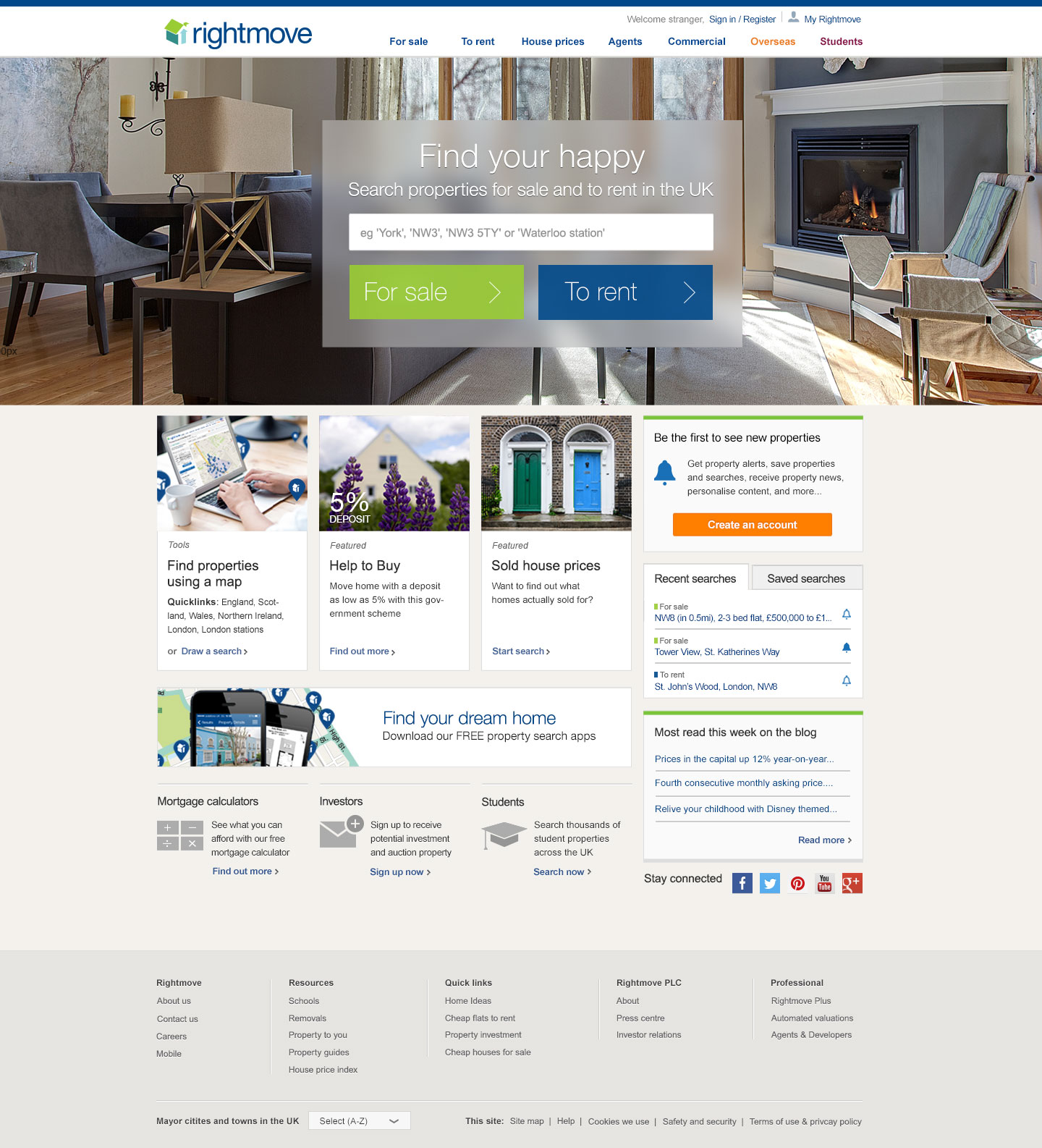 Great design.
Modern and professional company. It offers lots of useful information I’m interested in.
I can search for a home. It seemed professional and trustworthy.
Definitely trustworthy. Looks nice, clean.
Good company, big one, Open-minded atmosphere, Absolutely trustworthy. Stable, not stressed out to get you as a customer
[Speaker Notes: My favorite is the one at the bottom. I think it’s very insightful]
Thank you